Что	такое PISA?
программа	по	оценке
Международная
образовательных
достижений
обучающихся
PISA	(Programme	for	International	Student Assessment)	–		это	международное
сопоставительное
Исследование качества
образования,	в
рамках которого
оцениваются	знания	и	навыки
обучающихся
школ в возрасте 15-ти лет.
Организации
Проводится	под	эгидой
экономического сотрудничества и развития (ОЭСР).
Национальным    центром    проведения исследования    PISA    в    Российской Федерации  является  ФГБУ  «Федеральный институт оценки качества образования».
Цель проекта
Выяснить, обладают ли обучающиеся 15-
летнего	возраста,	получившие обязательное общее образование, знаниями и умениями, необходимыми для
функционирования	в
полноценного
современном	обществе,	т.е.	для	решения
в	различных деятельности, отношений.
широкого сферах
общения
диапазона	задач человеческой
и	социальных
Программа	позволяет	выявить	и	сравнить
системах
изменения,	происходящие	в
образования  разных  стран  и  оценить эффективность стратегических решений в области образования.
Актуальность вопроса
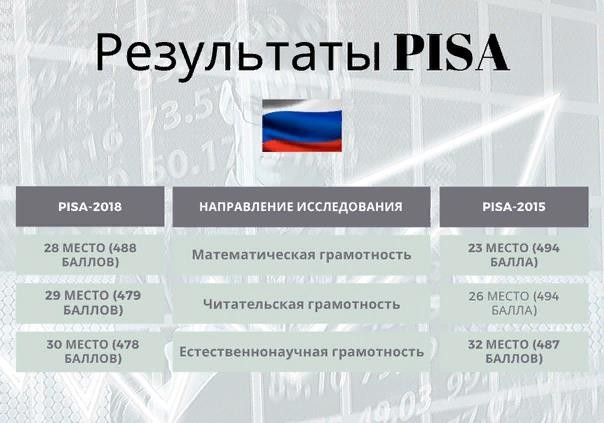 ЭЛЕКТРОННЫЙ  БАНК ЗАДАНИЙ  ДЛЯ ОЦЕНКИ
ФУНКЦИОНАЛЬНОЙ  ГРАМОТНОСТИ
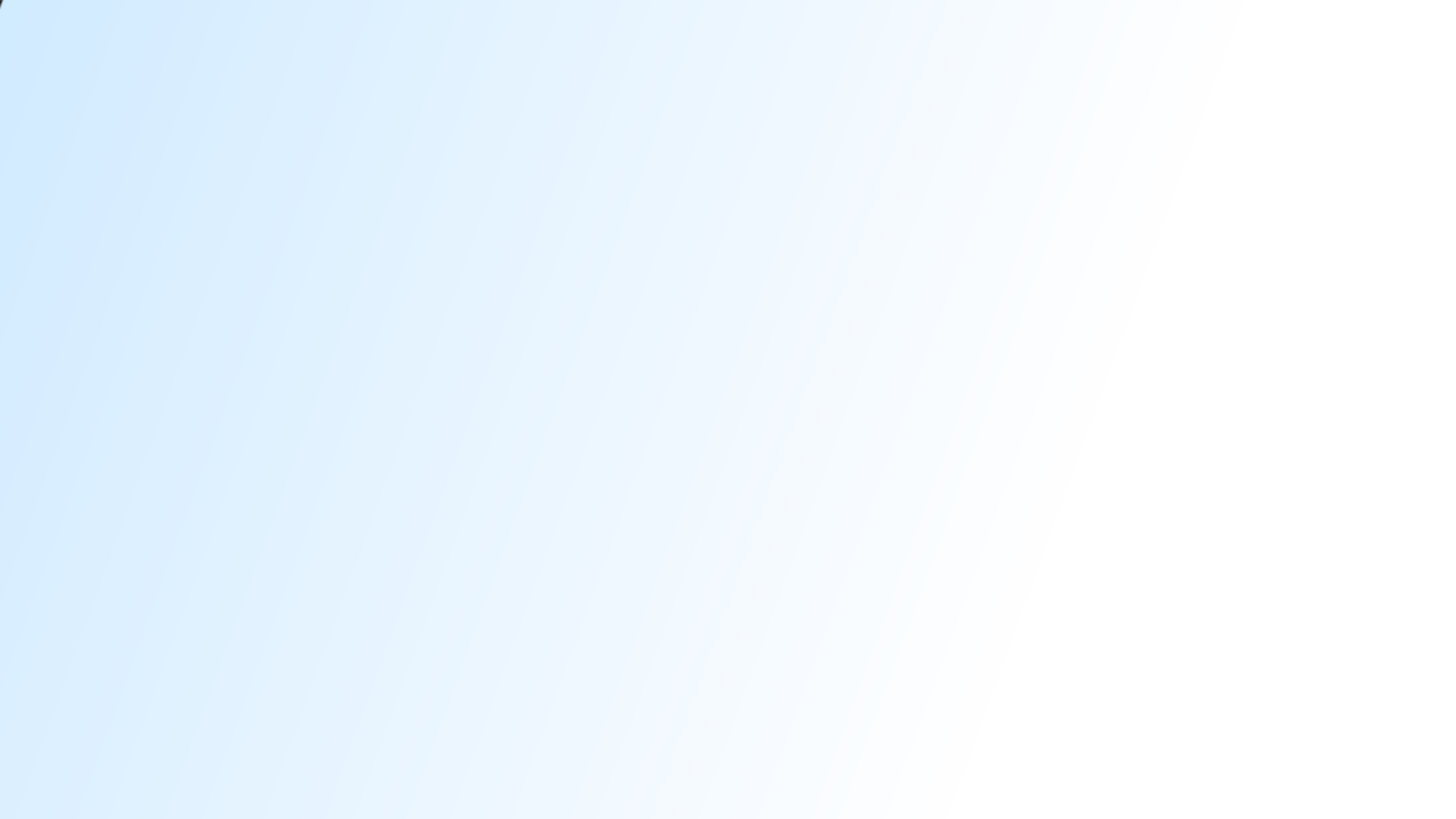 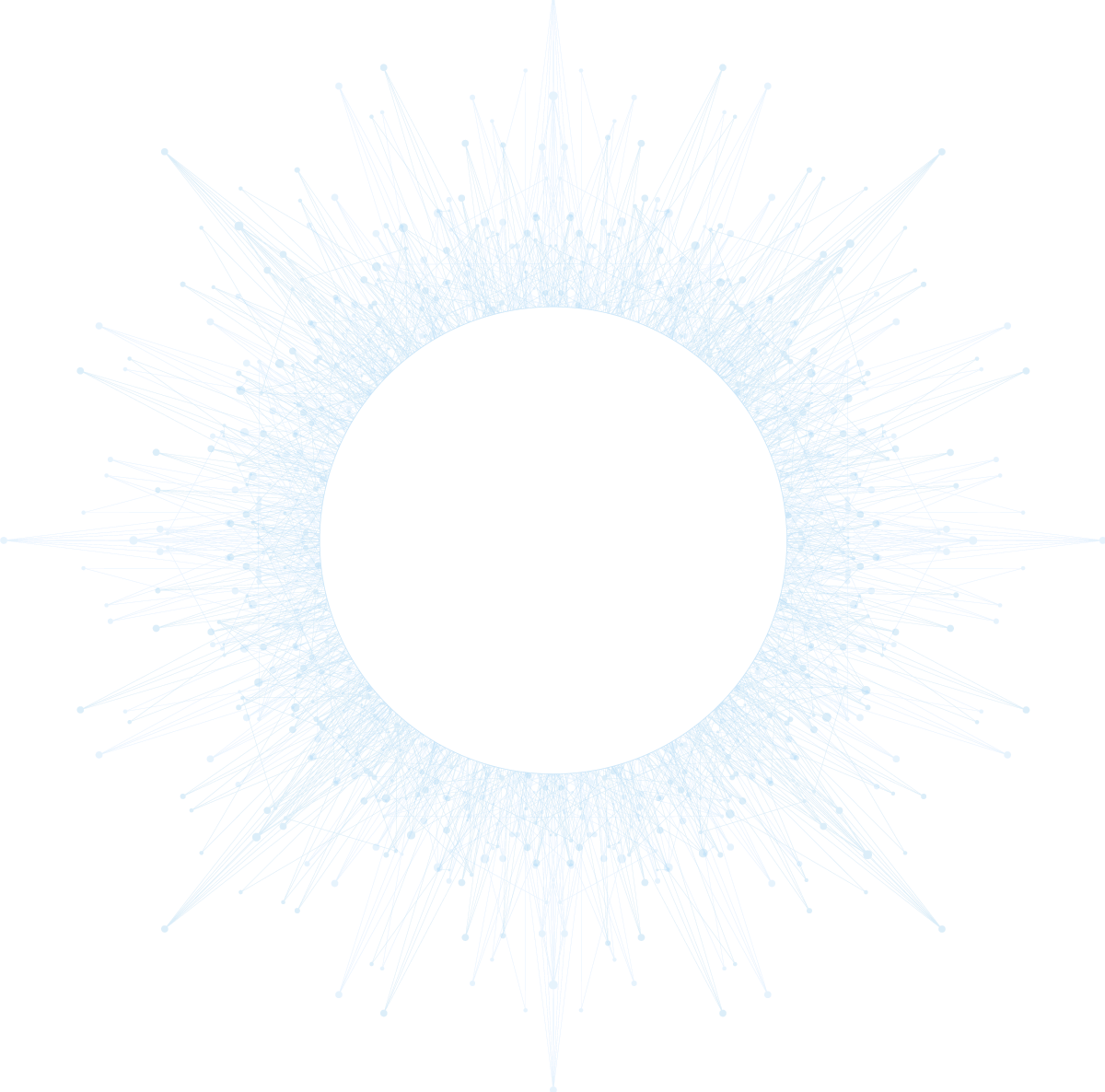 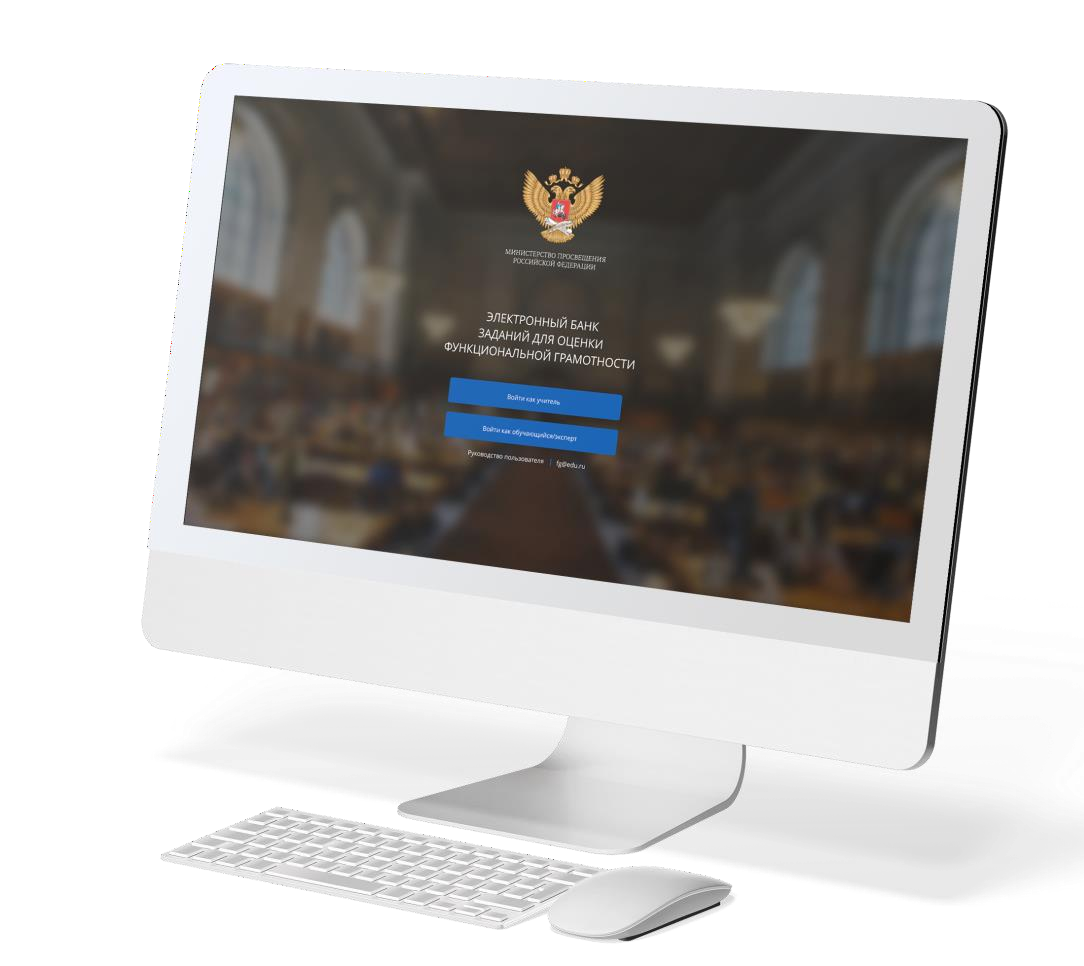 https://fg.resh.edu.ru
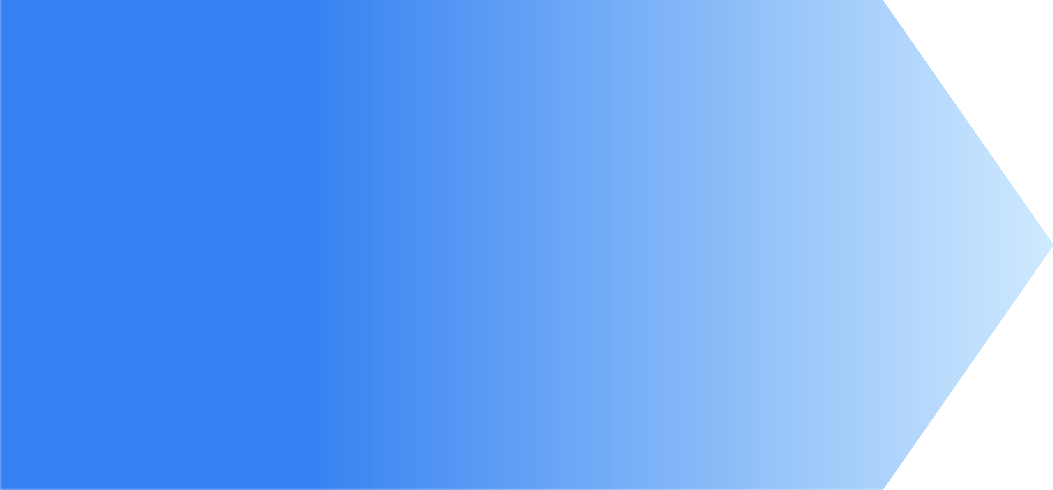 Вход учителей осуществляется  только с использованием
учетной записи портала
«РОССИЙСКАЯ
ЭЛЕКТРОННАЯ  ШКОЛА»
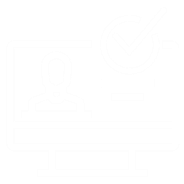 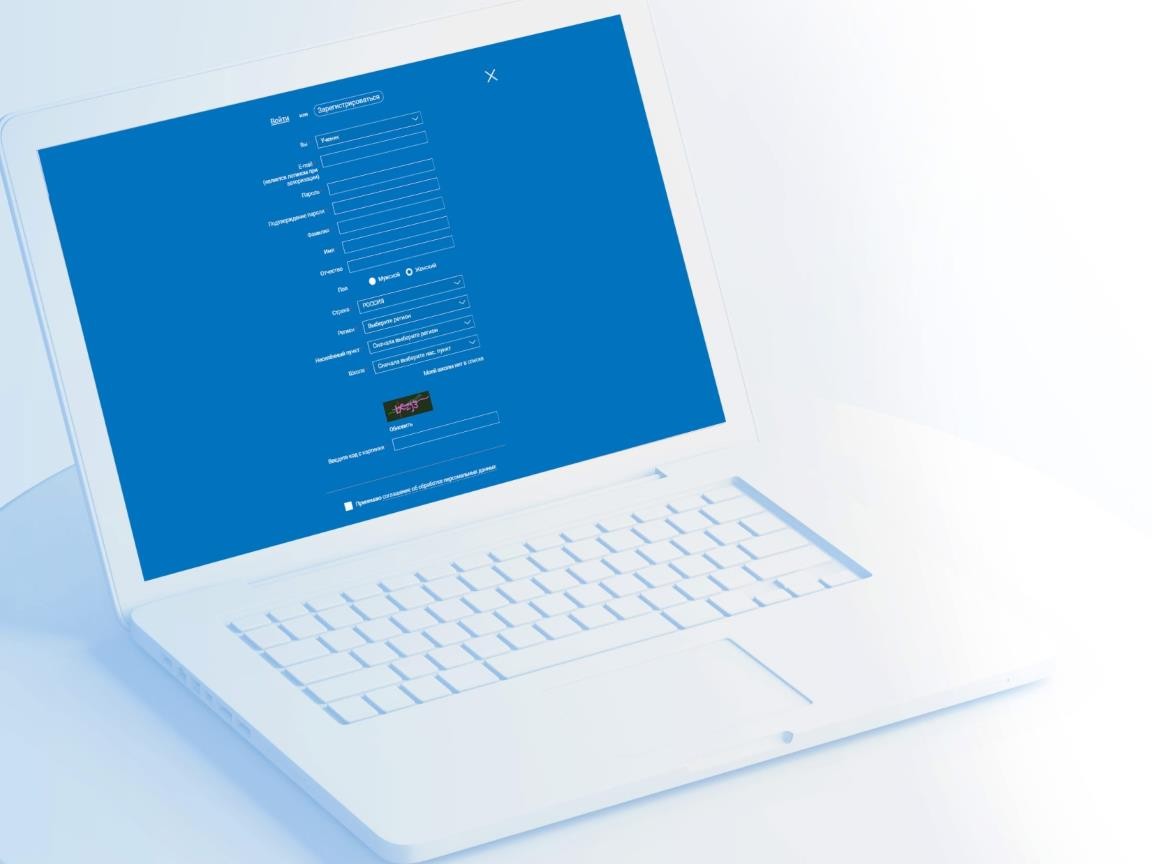 РЕГИСТРАЦИЯ
НА ПОРТАЛЕ РЭШ
В РОЛИ «УЧИТЕЛЬ»
Обязательные
сведения об учителе:
регион

населённый пункт

образовательная организация
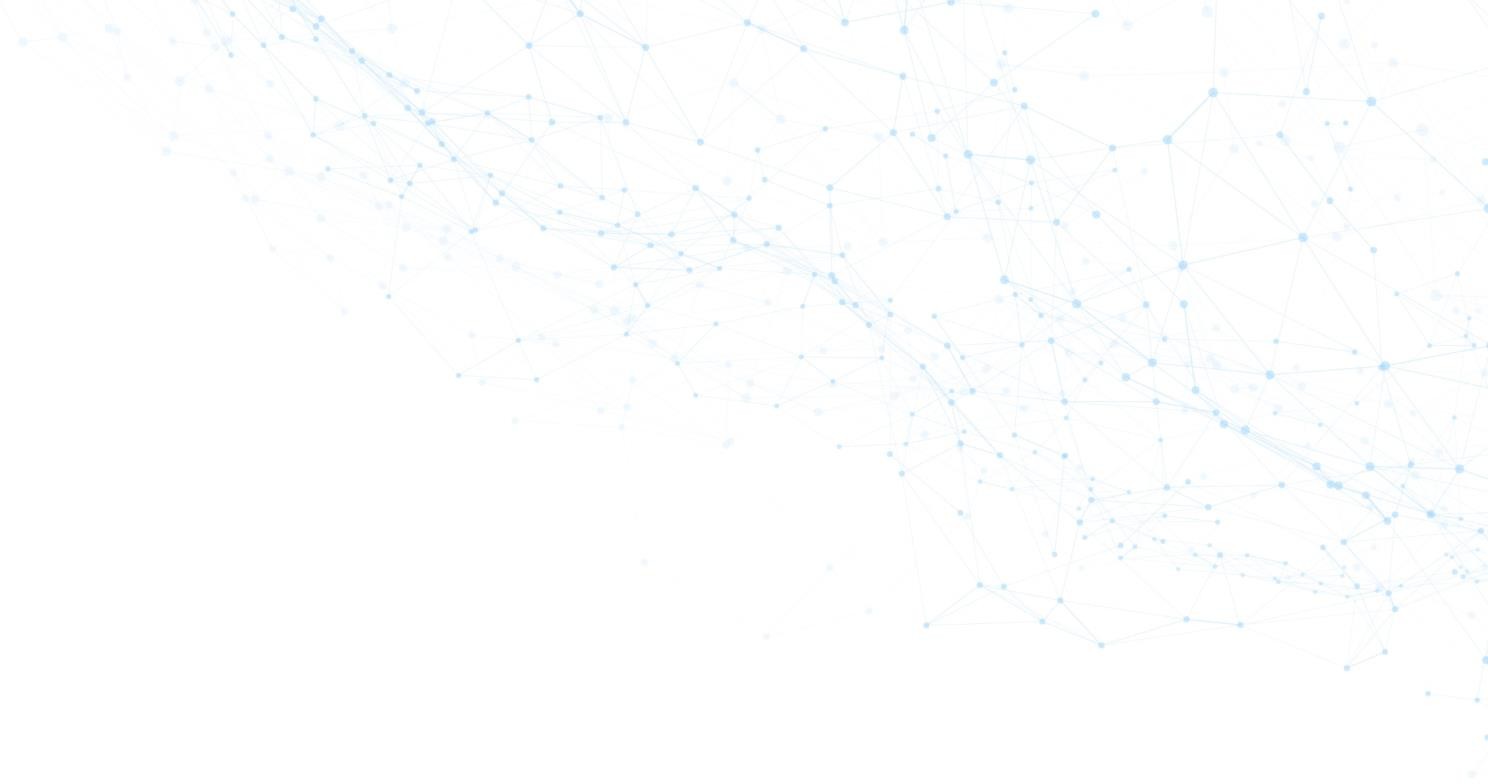 ПРИМЕР РАБОТЫ С БАНКОМ  ТРЕНИРОВОЧНЫХ ЗАДАНИЙ
Шаг 1. Заходим на главную страницу электронного банка и нажимаем
«Войти как учитель».
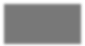 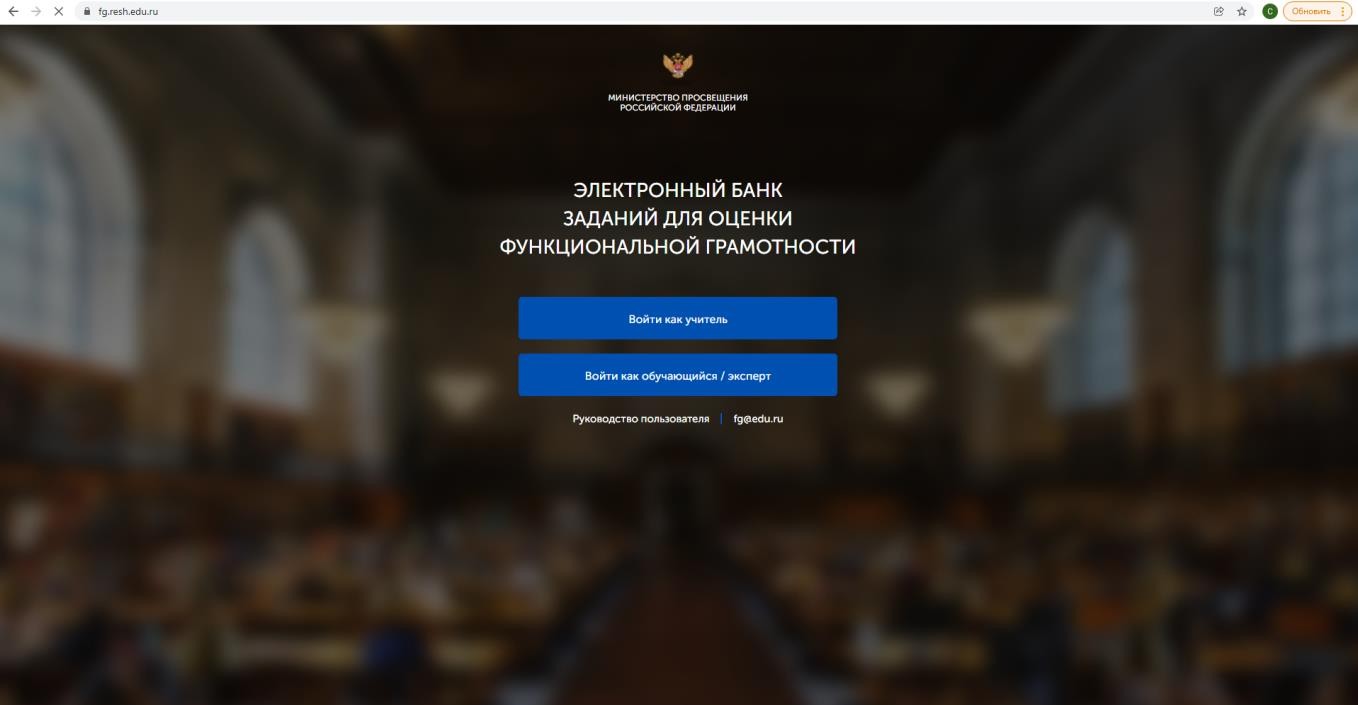 Шаг 2. Вводим логин и пароль учителя от портала
«Российская электронная школа».  Нажимаем кнопку «Войти».
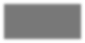 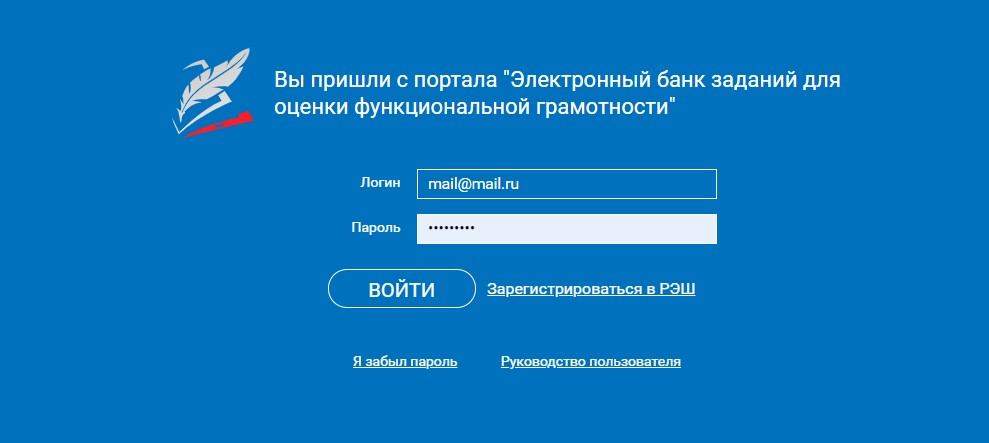 Шаг	3.	Вы	зашли	в	личный	кабинет	 Учителя, в главный раздел
«Мероприятия». Нажмите на кнопку «Создать мероприятие», чтобы  запланировать диагностическую работу с обучающимися.
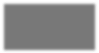 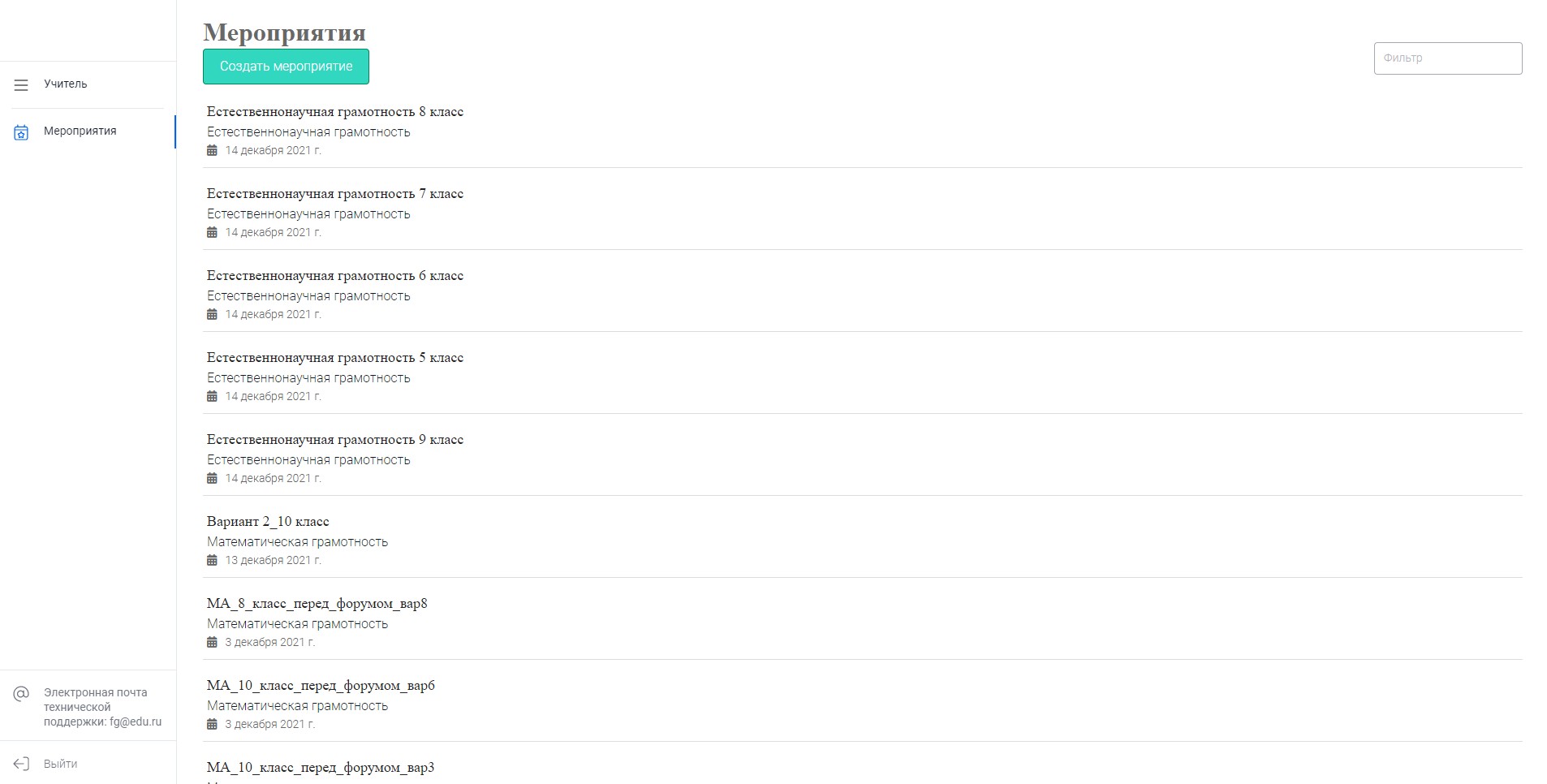 Шаг 4. Перед вами конструктор создания мероприятия.  Вам необходимо:
заполнить название мероприятия,
выбрать направление функциональной грамотности,
установить дату и время,
указать КИМ.
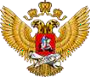 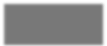 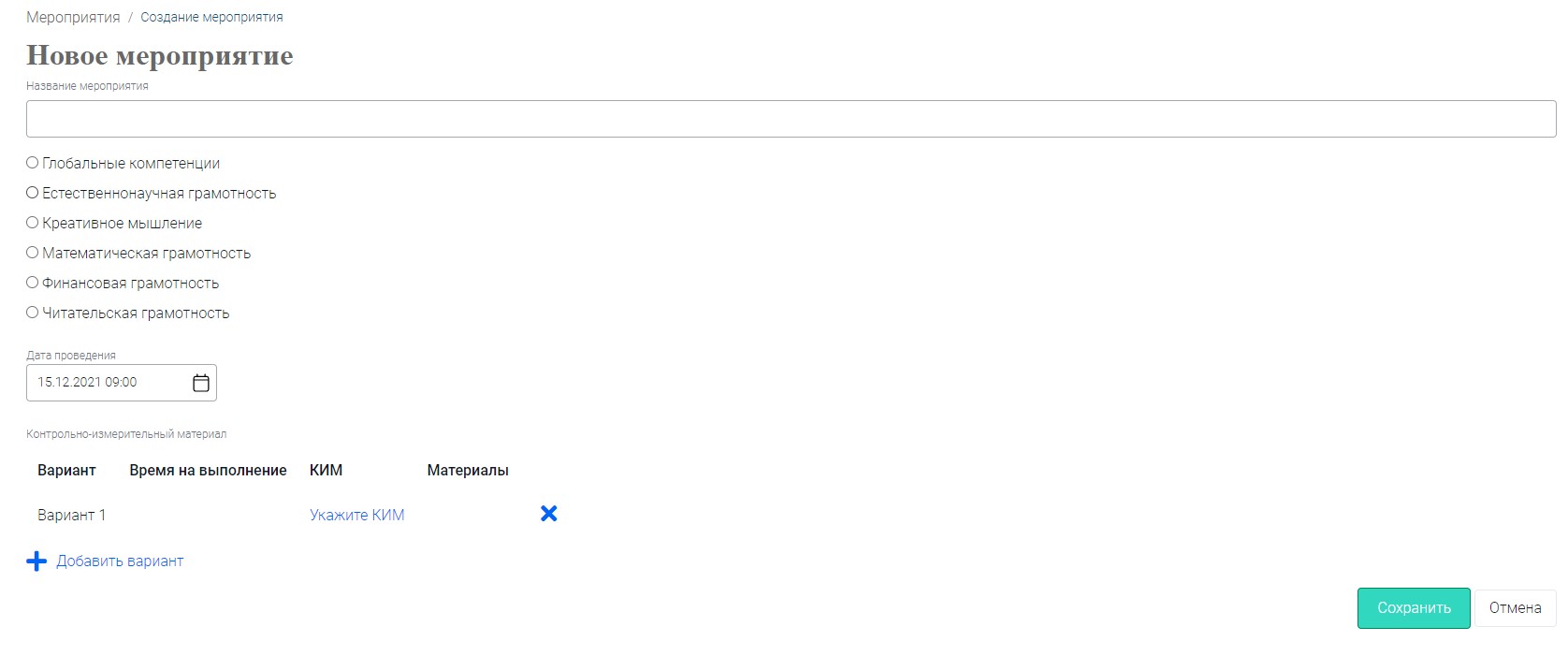 Шаг 4.1. Рекомендуется писать удобное название, чтобы вы могли быстро его  найти в перечне всех созданных мероприятий.
Например, указать буквы направления, класс, в котором будете проводить  диагностическую работу, и дату.
Пример: ЕГ 9 класс 15.11.2021
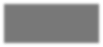 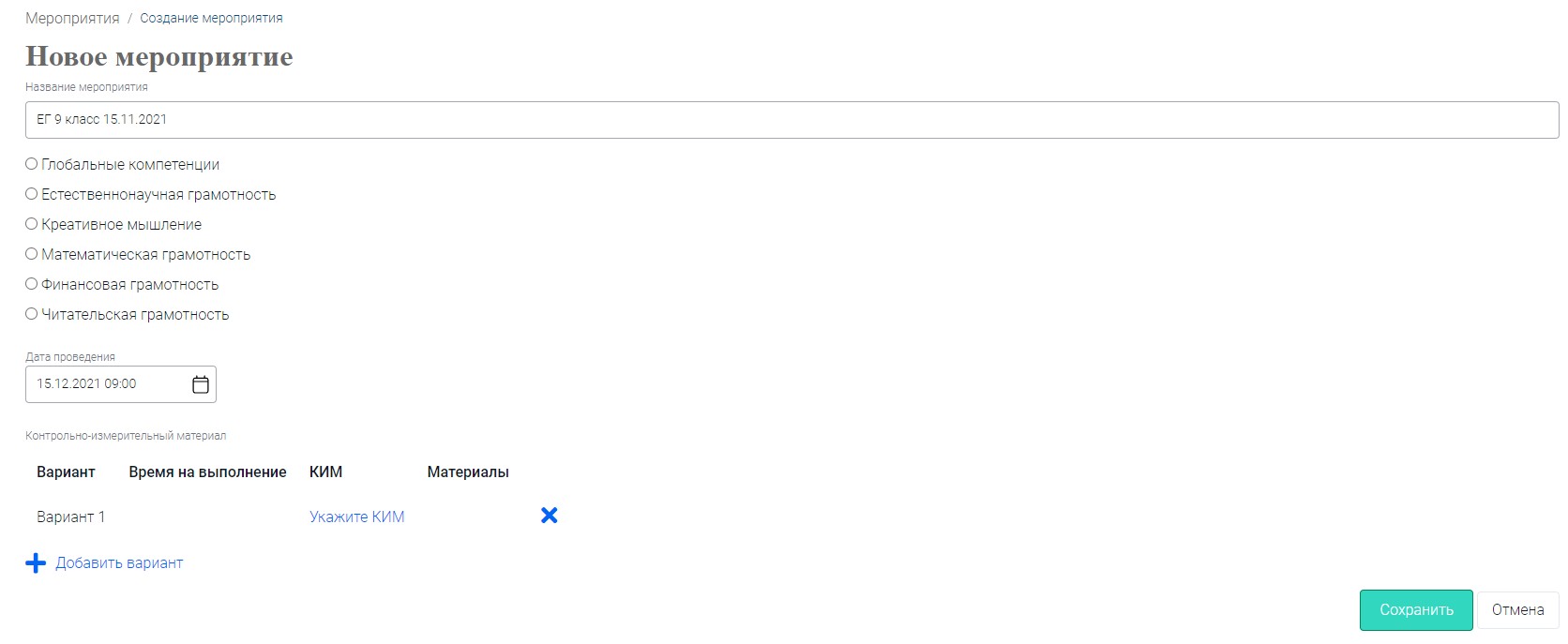 Шаг 4.2. Выберите направление функциональной грамотности, по которому  будете проводить диагностическую работу.
Например, Естественно-научная грамотность.
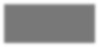 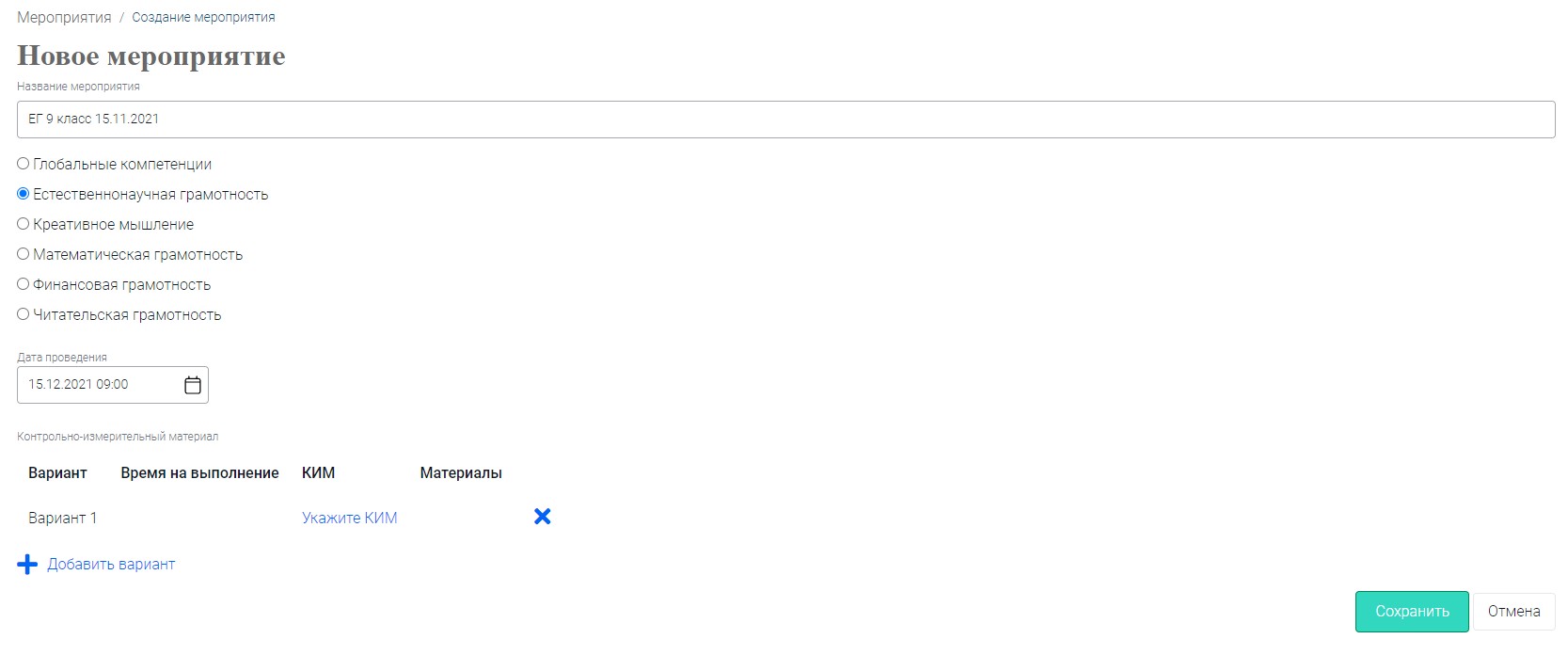 Шаг 4.3. Укажите дату и время проведения диагностической работы. Обратите  внимание, зайти в мероприятие ДО указанной даты и времени обучающиеся не  смогут, однако пройти диагностическую работу можно в любое удобное время  ПОСЛЕ, установленной даты и времени.
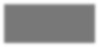 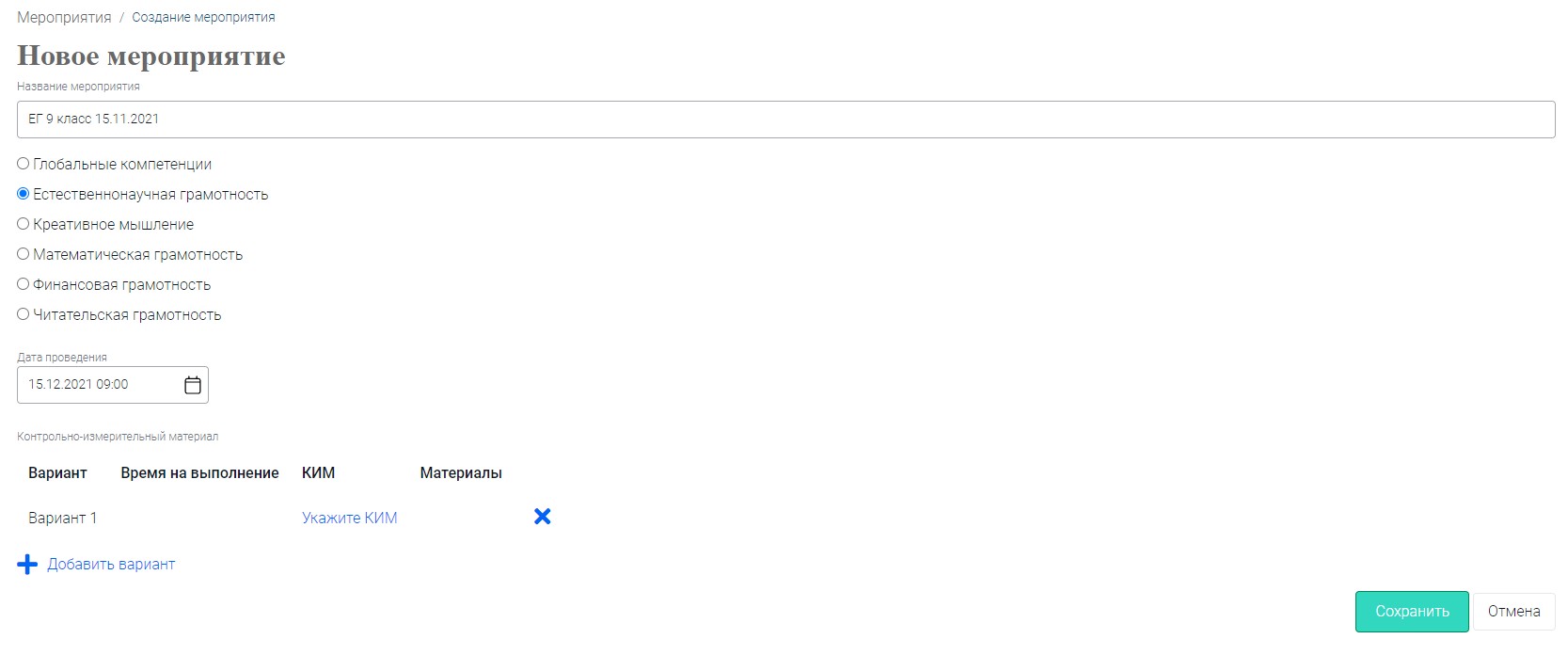 Шаг 4.4. Для выбора диагностической работы, нажмите на «Укажите КИМ».
Для	выбора нескольких диагностических работ, нажмите на «+Добавить  вариант».
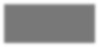 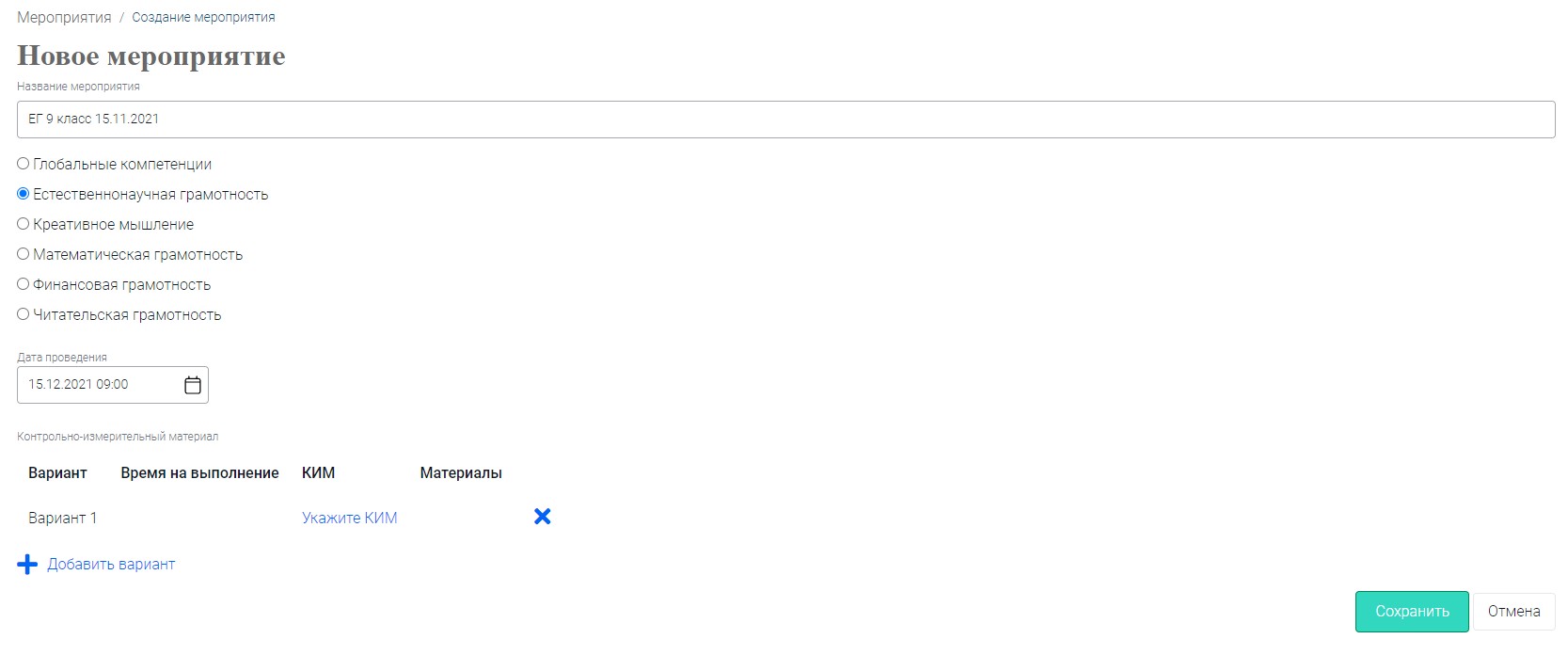 Шаг 4.5. При выборе КИМа(-ов) необходимо в фильтре классов указать нужный  класс.
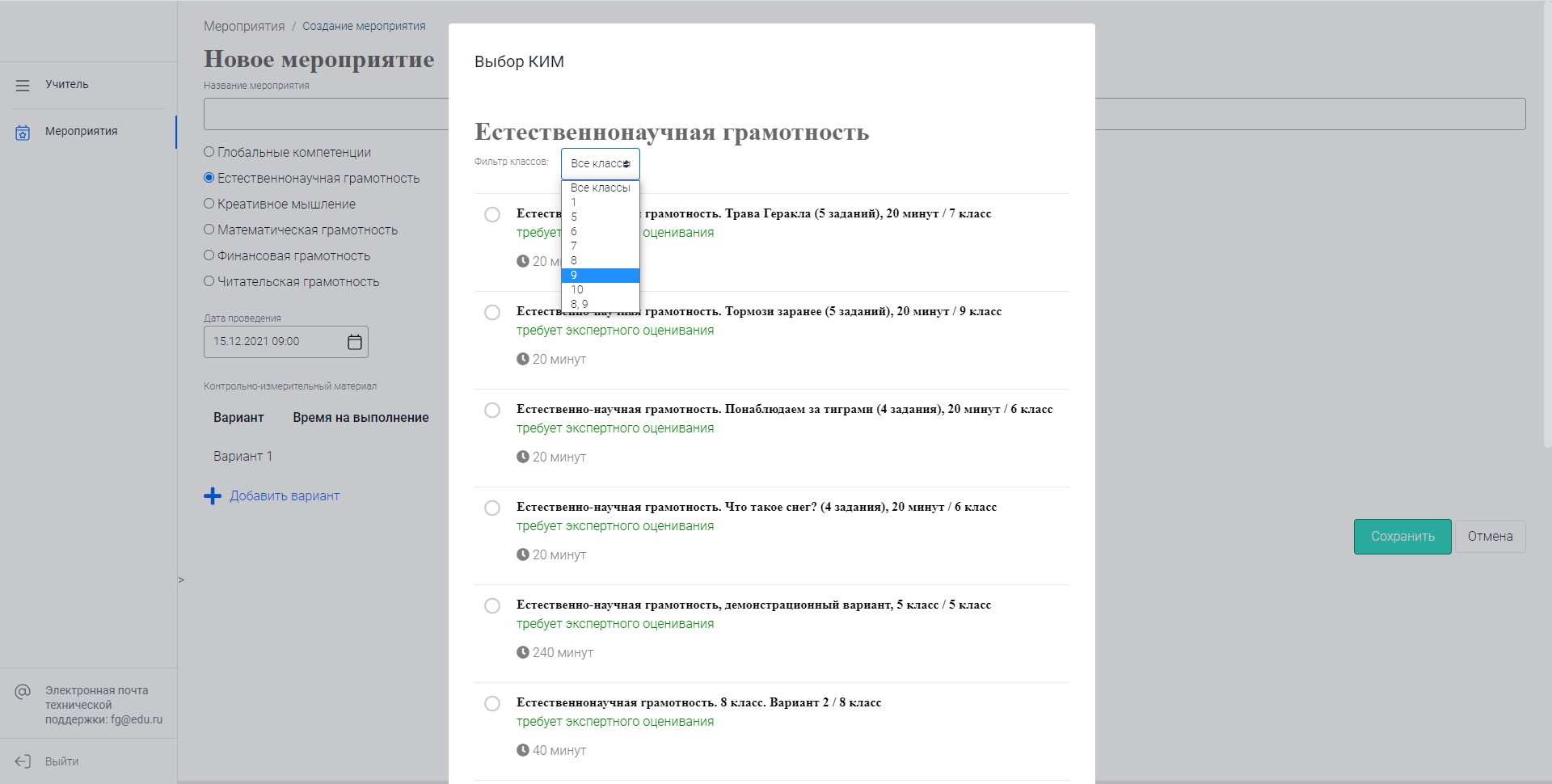 Шаг 4.6. Система отфильтровала КИМ по 9 классу. Далее выберите одну из  диагностических работ.
Диагностические работы рассчитаны на 20 минут и 40 минут выполнения.  После выбора нажмите на кнопку «Выбрать».
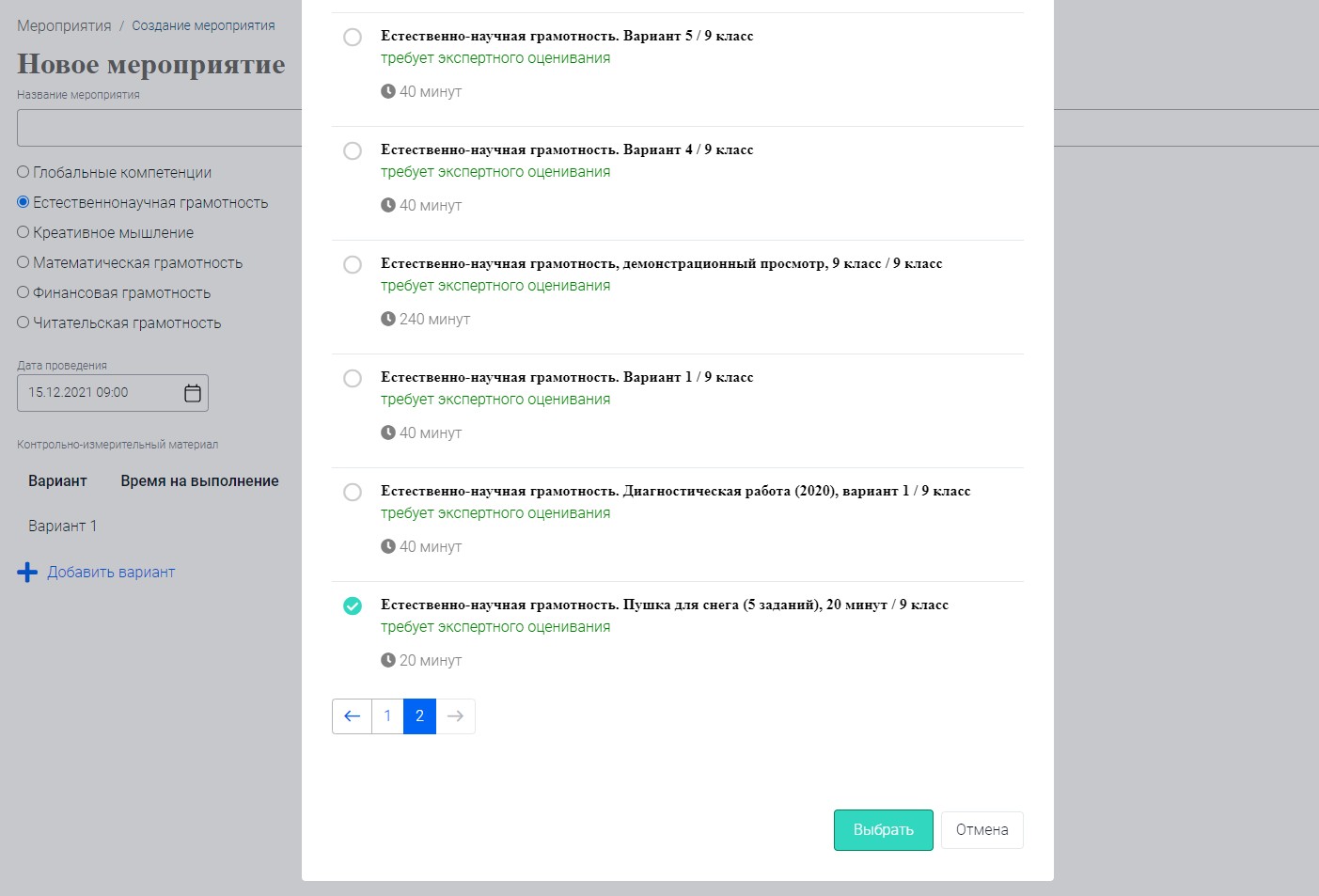 Шаг 4.7. Вы добавили диагностическую работу для тестирования обучающихся.  Вы можете посмотреть «Характеристики заданий и систему оценивания»  до создания мероприятия. Нажмите на кнопку «Показать» и скачайте файл.
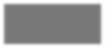 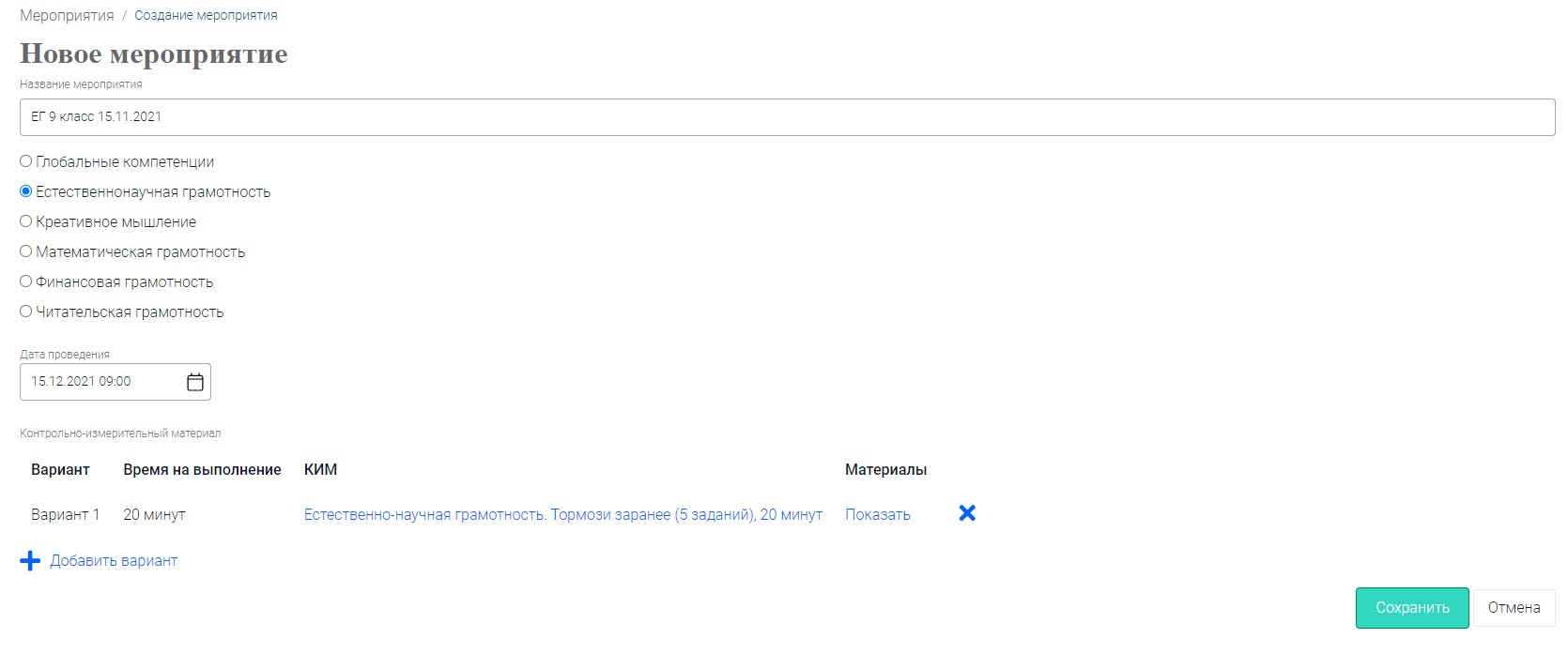 Шаг	4.8.
После
ознакомления
с
материалами,		вы  работу,	для	этого
можете
удалить	не
подошедшую
вам	диагностическую
нажмите	на		«Х».  работу,		чтобы
Или	добавьте	еще	одну	диагностическую  у каждого ученика был свой вариант работы.
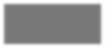 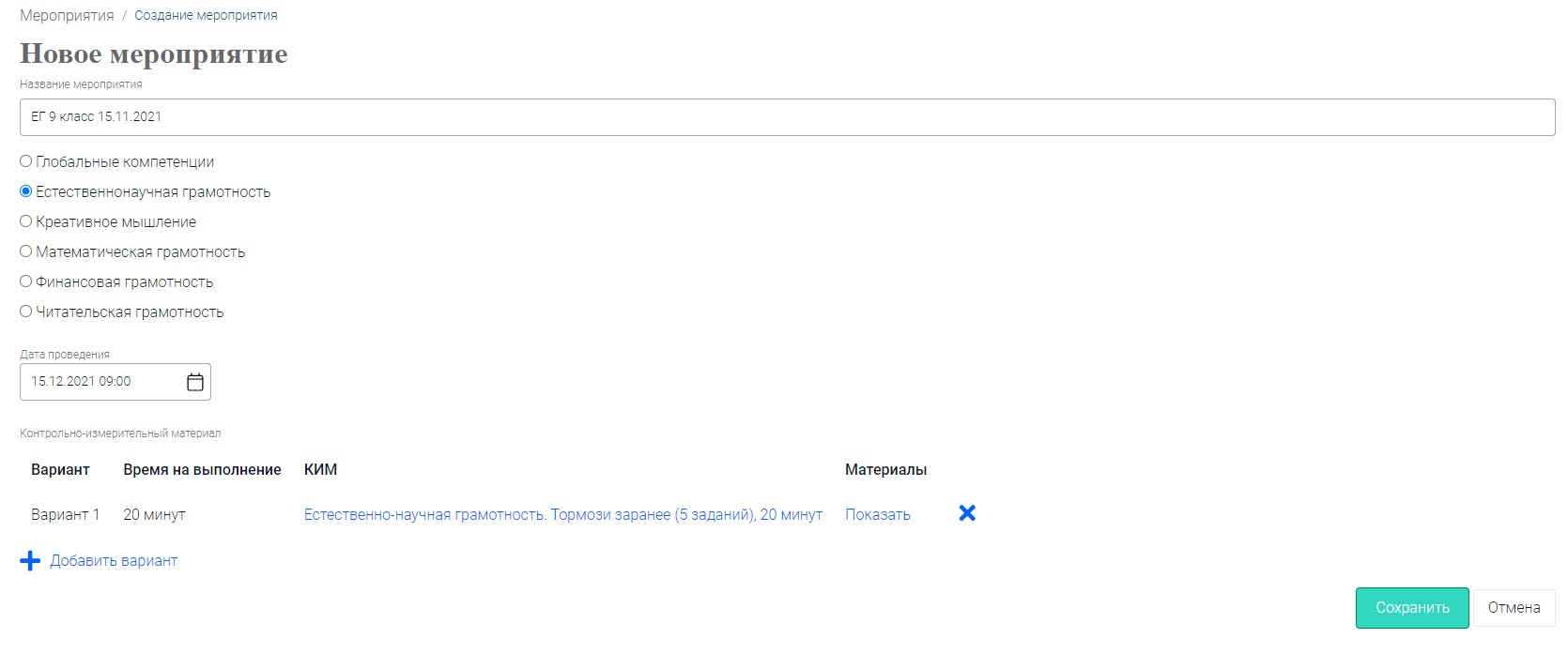 Шаг	 4.9. После того, как все поля заполнены и выбраны необходимые  диагностические работы, нажмите кнопку «Сохранить».
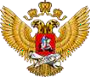 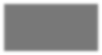 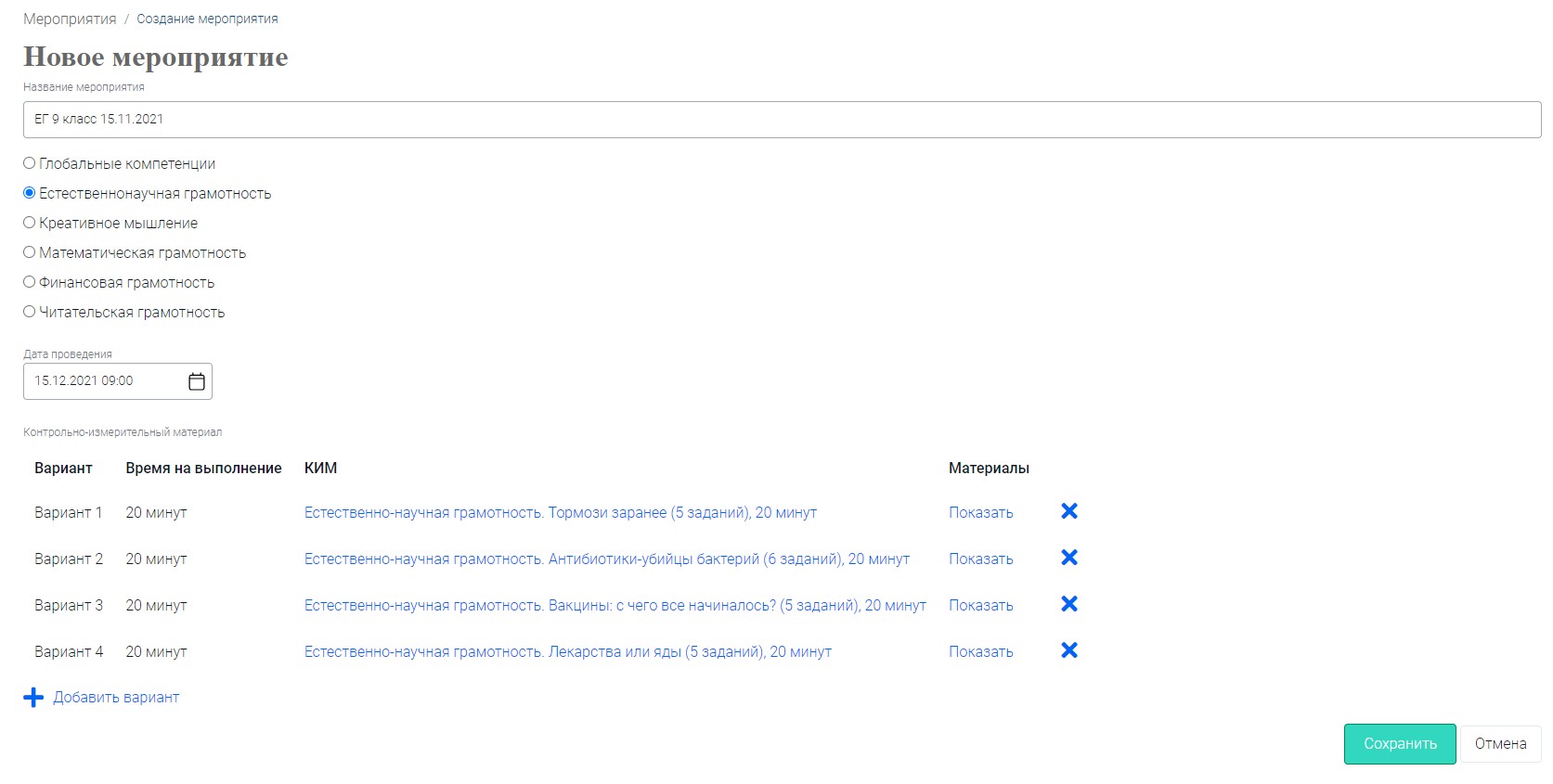 Шаг 5. Вы перешли на второй глобальный шаг создания мероприятия. Вам необходимо добавить класс, чтобы сгенерировались логины и пароли для  обучающихся.
Нажмите на кнопку «Добавить класс».
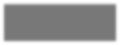 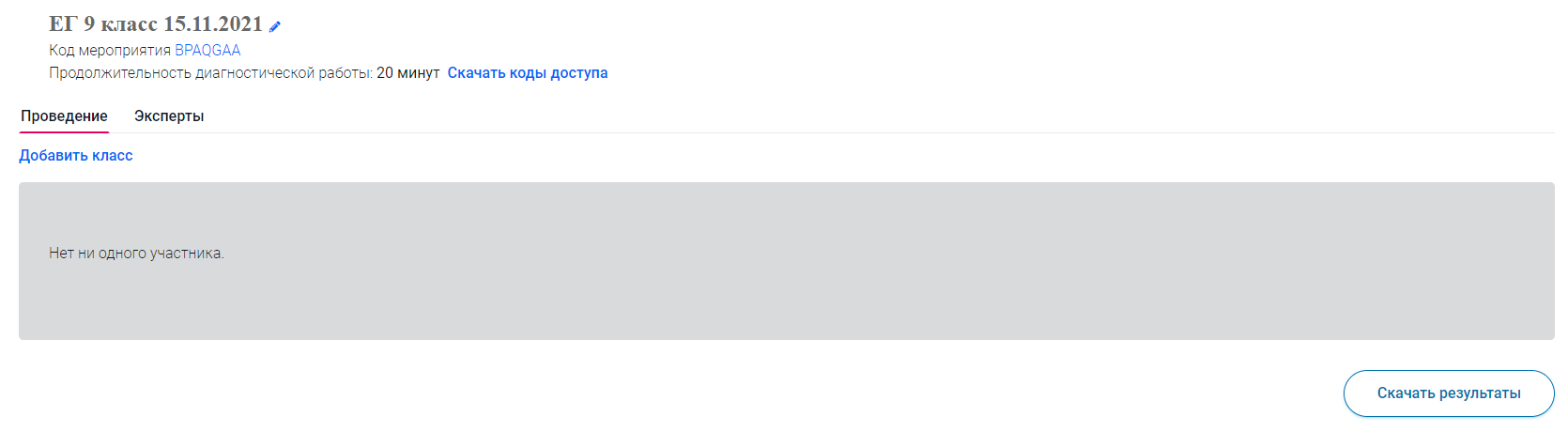 Шаг 5.1. Укажите наименование класса, в котором собираетесь проводить  тестирование. Далее выберите количество обучающихся, которые будут  проходить тестирование в классе. И нажмите на кнопку «Сохранить».
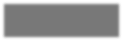 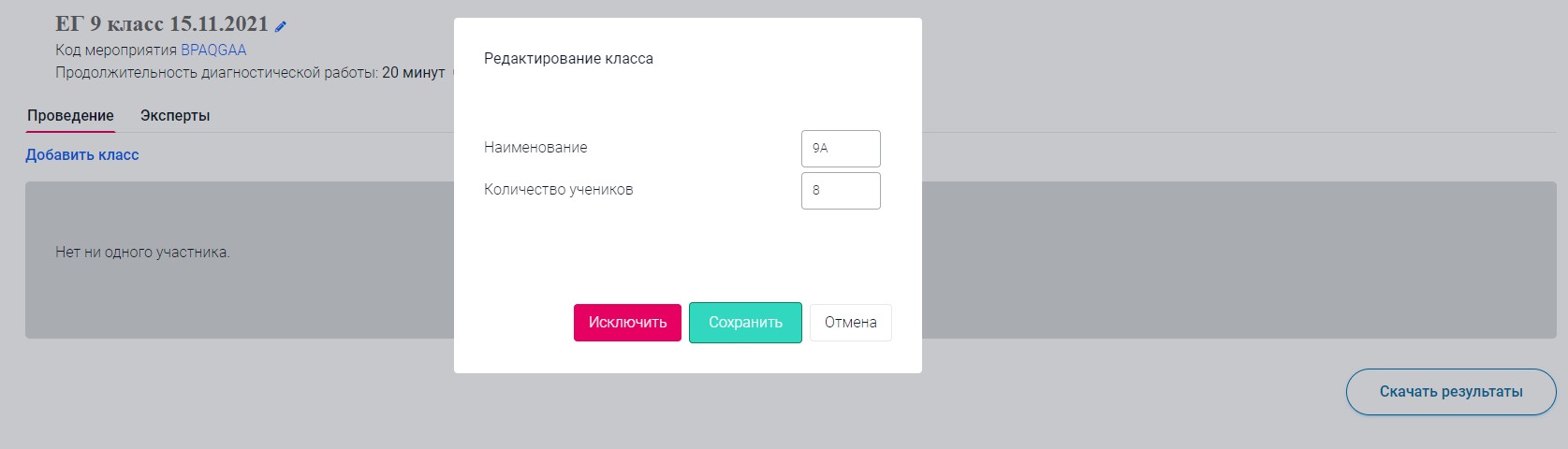 Шаг	5.2.	Вы
добавили	класс.	В	случае,	если	вам	необходимо	увеличить
количество	обучающихся,	нажмите	на	кнопку	«Изменить	планирование».  Увеличьте количество на необходимое значение и нажмите кнопку «Сохранить».
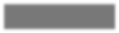 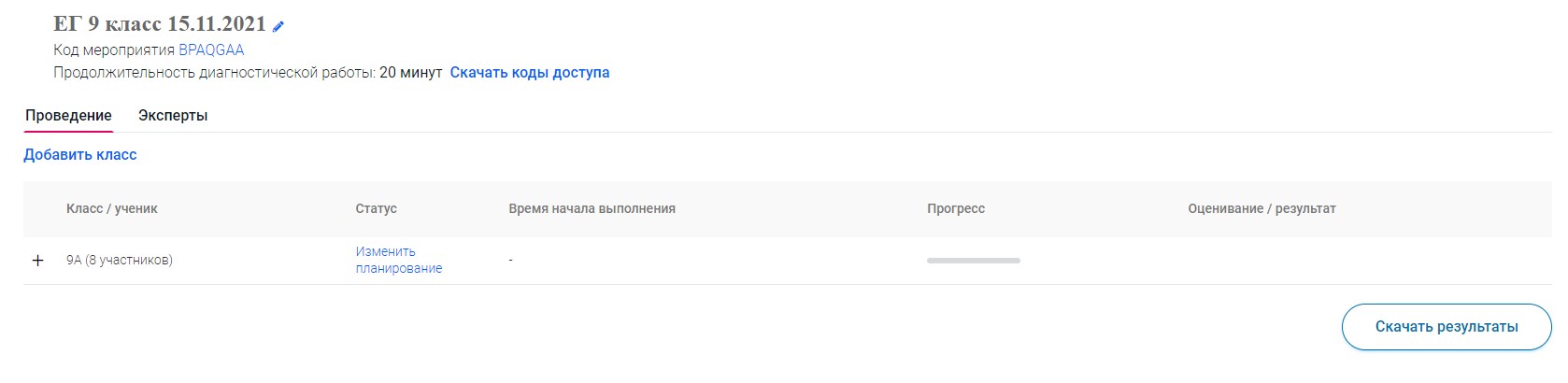 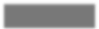 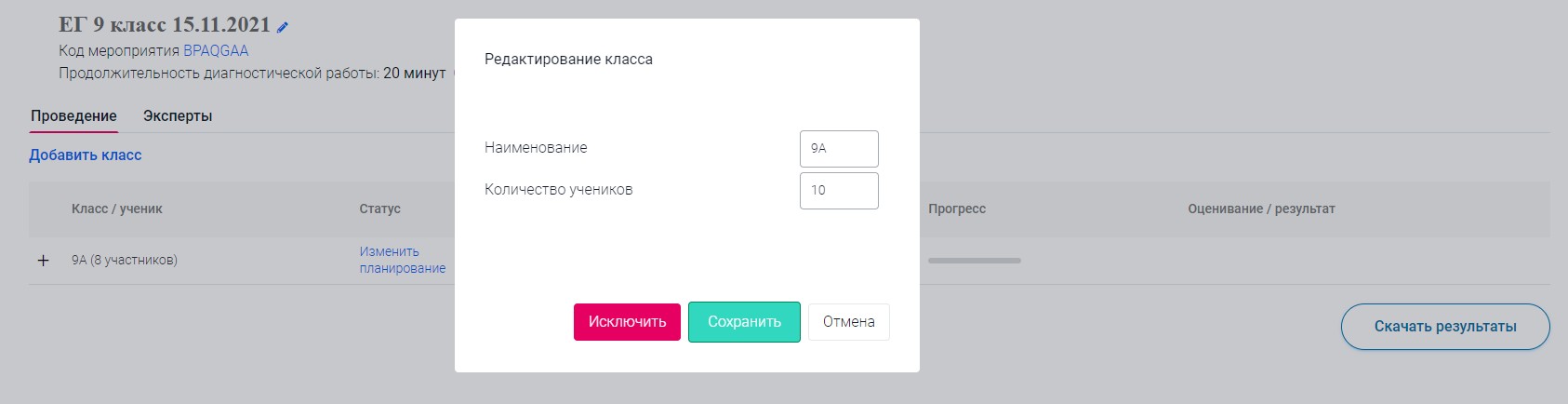 Шаг 6. Нажмите «Скачать коды доступа». В скачанном файле, вы можете  записать ФИО обучающегося, кому выдаете данный логин и пароль, и дату,  когда он был выдан.
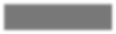 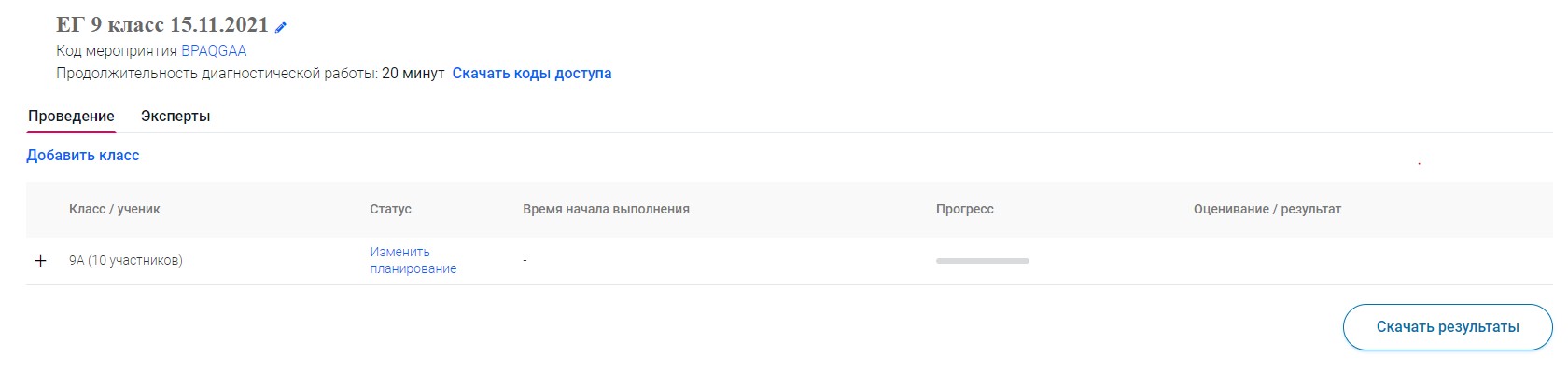 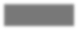 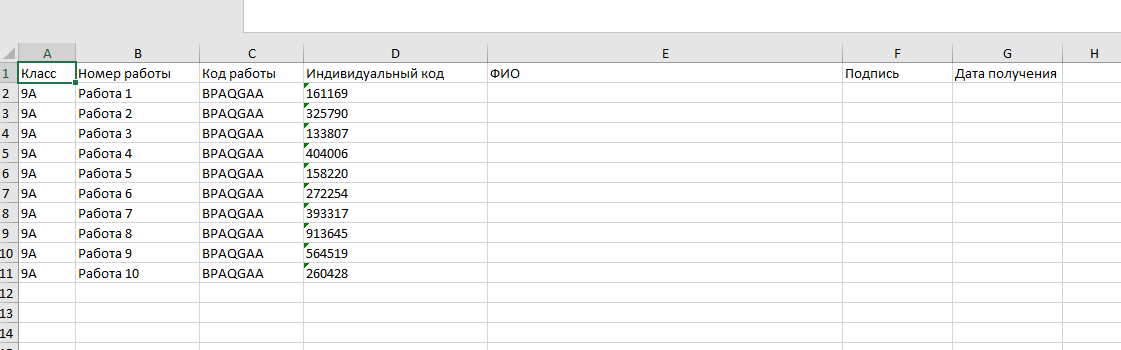 Шаг 7. Обучающиеся заходят на главную страницу сайта и нажимают «Войти  как обучающийся / эксперт». Вводят логин и пароль, выданный учителем из скачанного файла «коды доступа».
Логин: «код работы»    Пароль: «индивидуальный код»
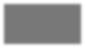 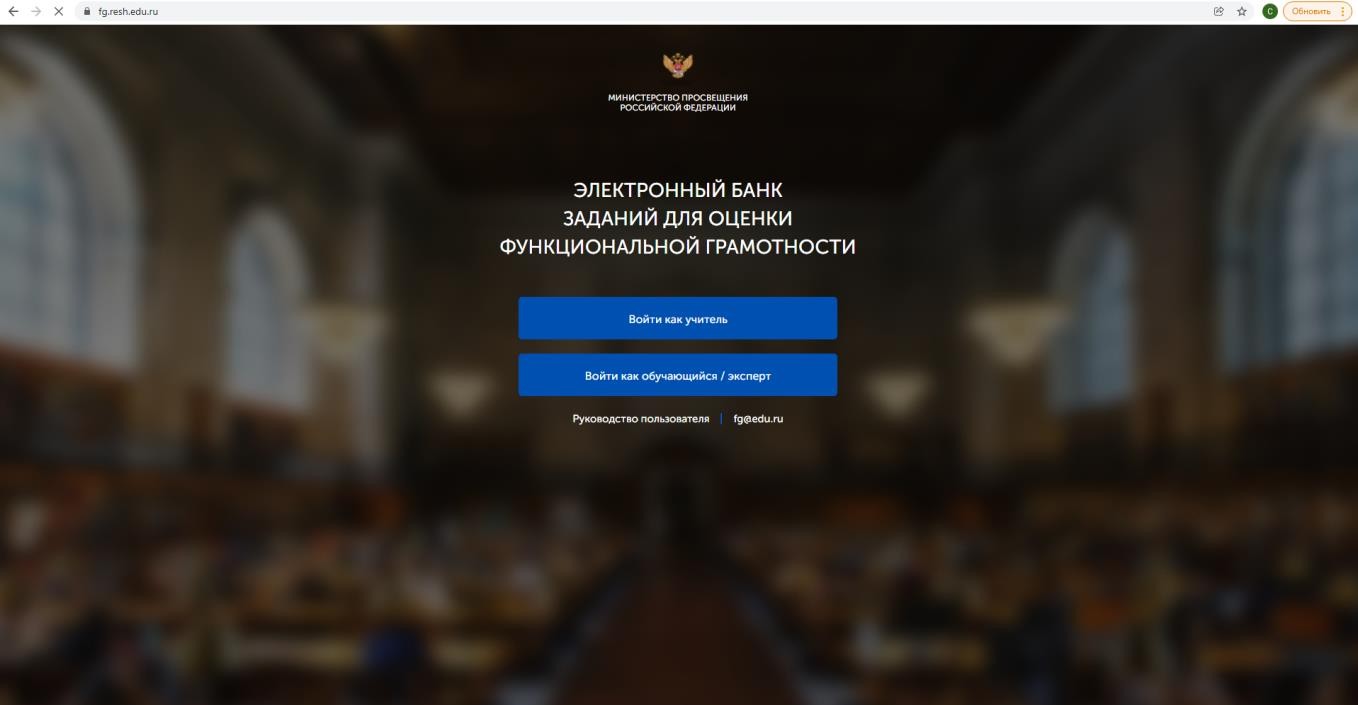 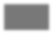 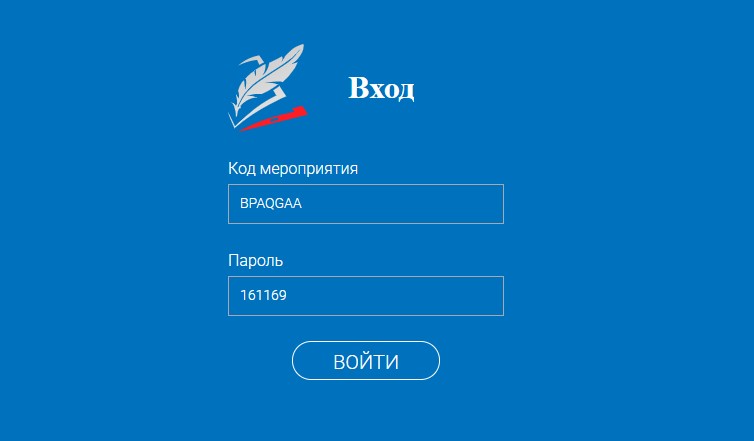 Шаг 8.	Обучающийся переходит на главную страницу личного кабинета.  Нажимает кнопку «Приступить к выполнению».
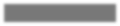 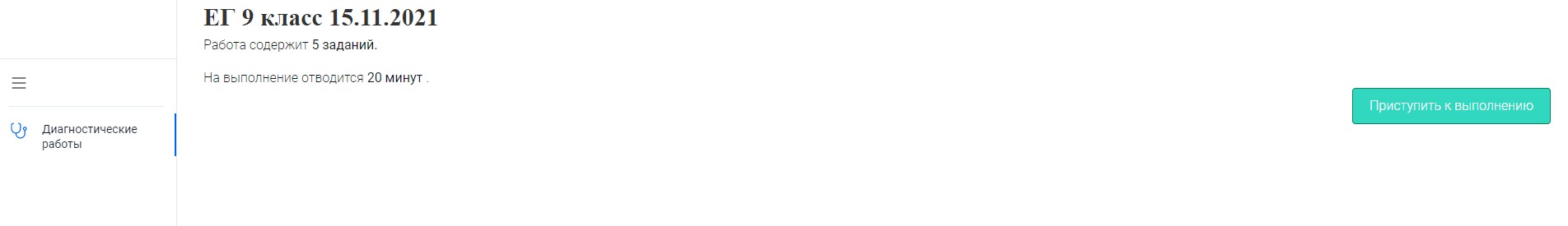 Шаг 8.1. Перед обучающимся диагностическая работа. Она  состоит из Введения, с которым ему следует ознакомиться перед  выполнением, и 6 заданий.
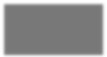 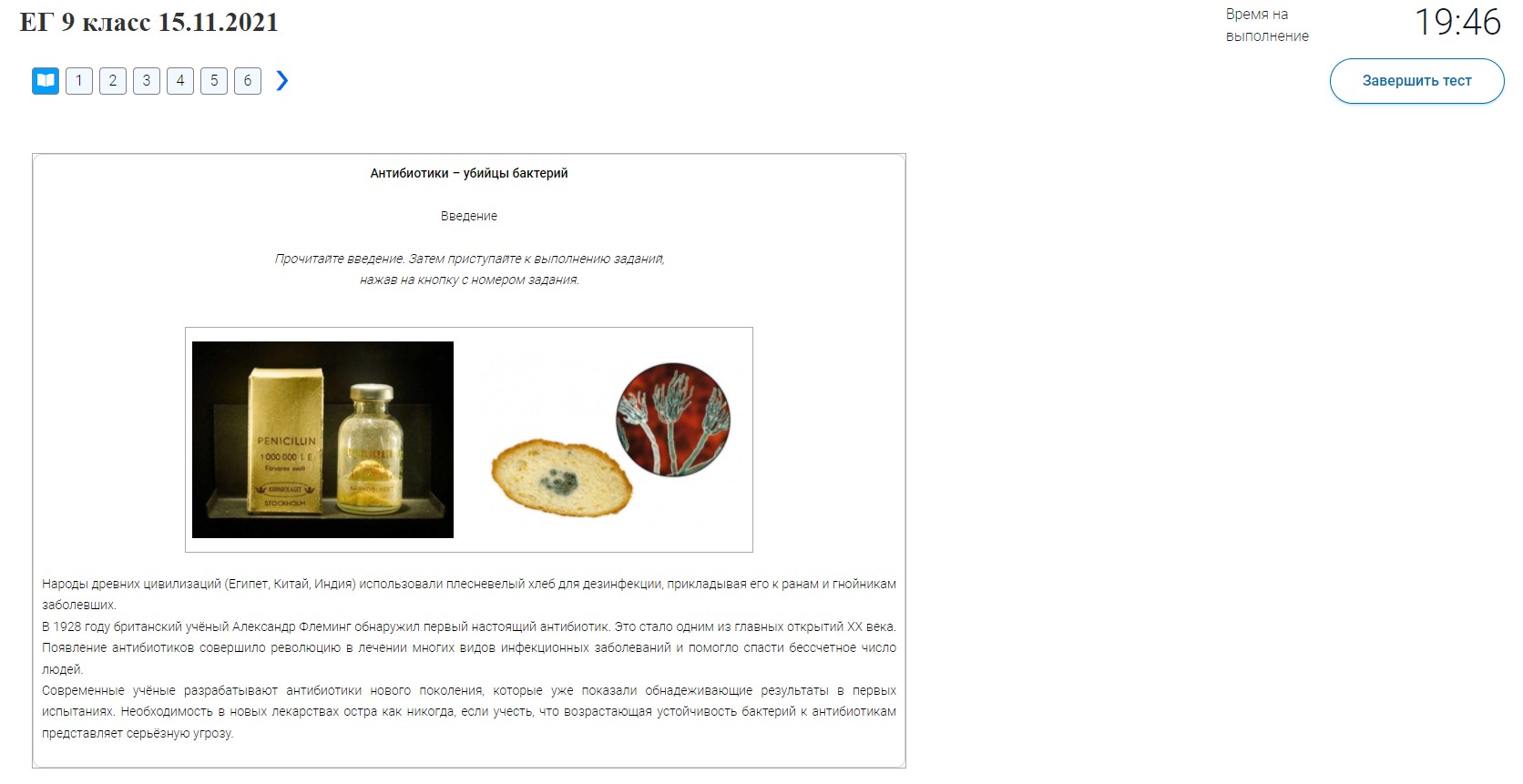 Шаг 8.2. Между заданиями можно переключаться, нажимая на номера заданий и  выполнять их в любой удобной последовательности.
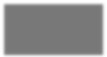 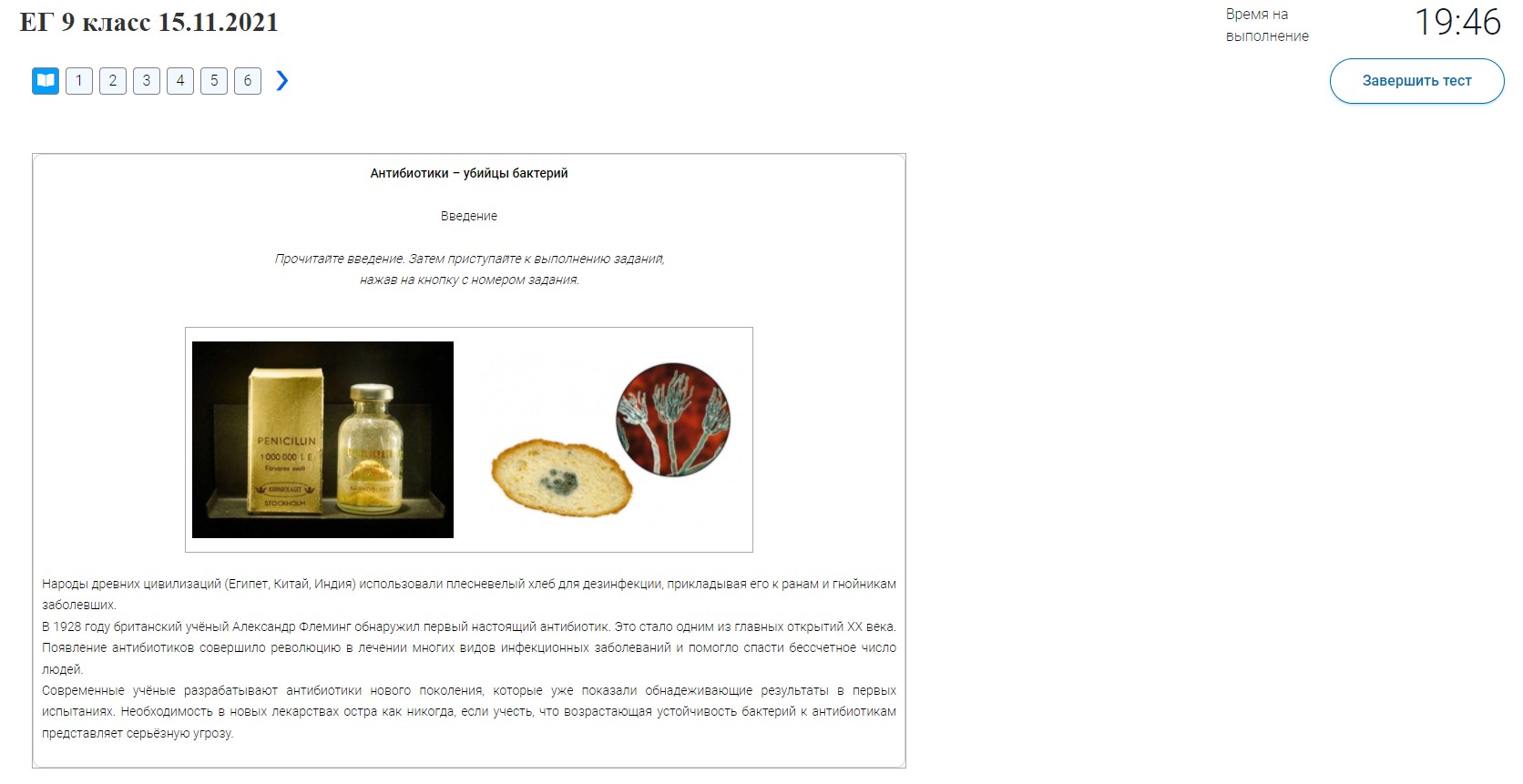 Шаг 8.3. Примеры заданий по ЕГ 9 класс. «Антибиотики-убийцы бактерий».
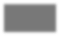 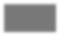 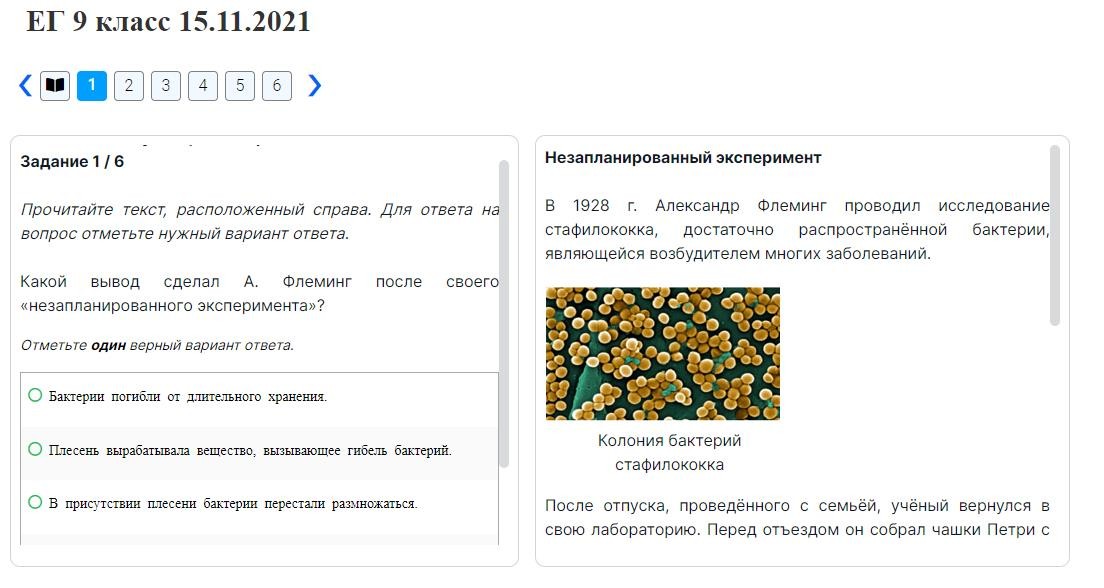 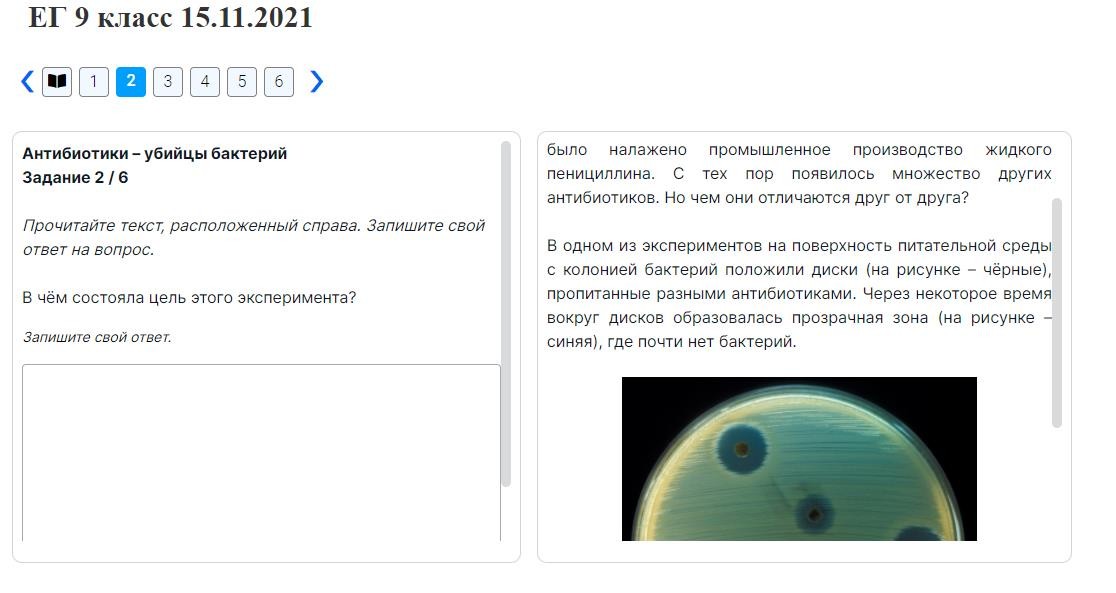 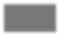 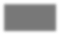 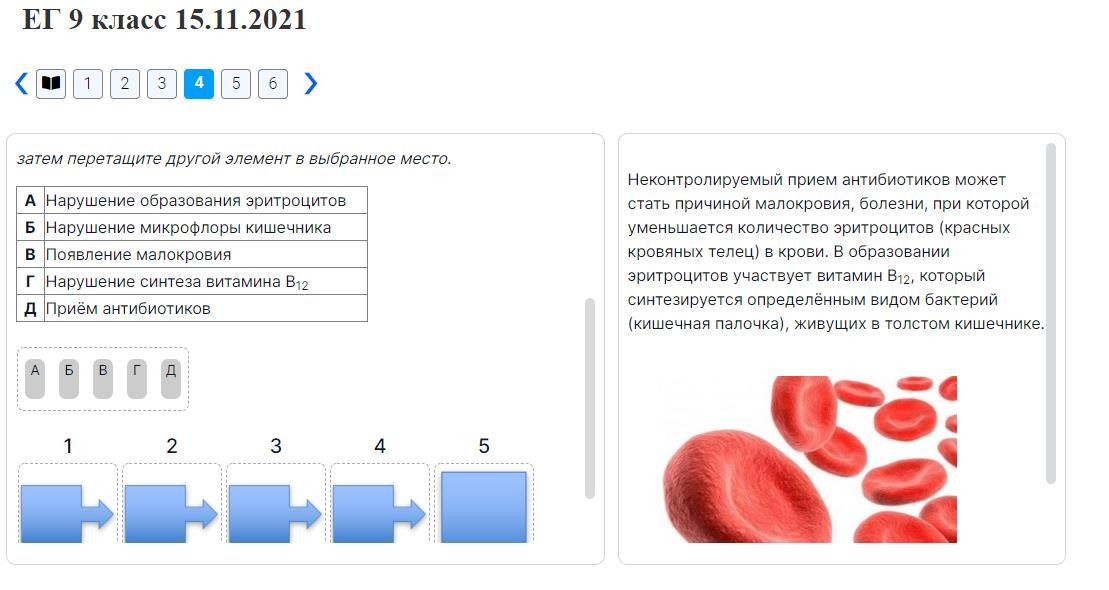 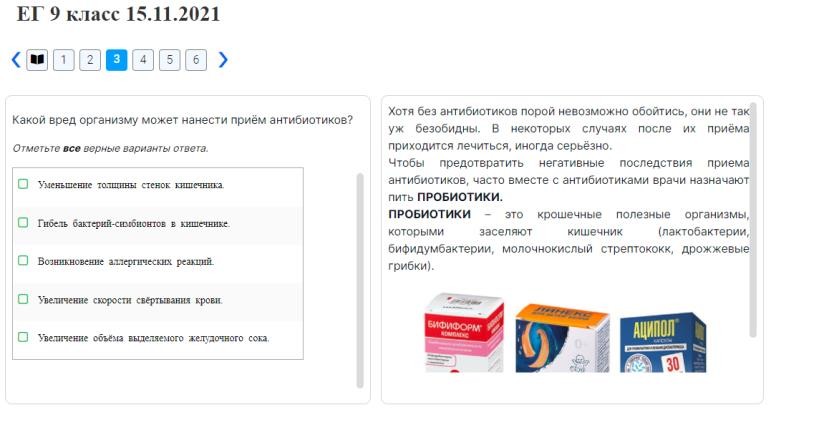 Шаг 8.4. После того, как обучающийся дал ответы на задания, их номера подсвечиваются в тёмный цвет. После выполнения всех заданий,  необходимо нажать «Завершить тест».
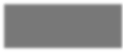 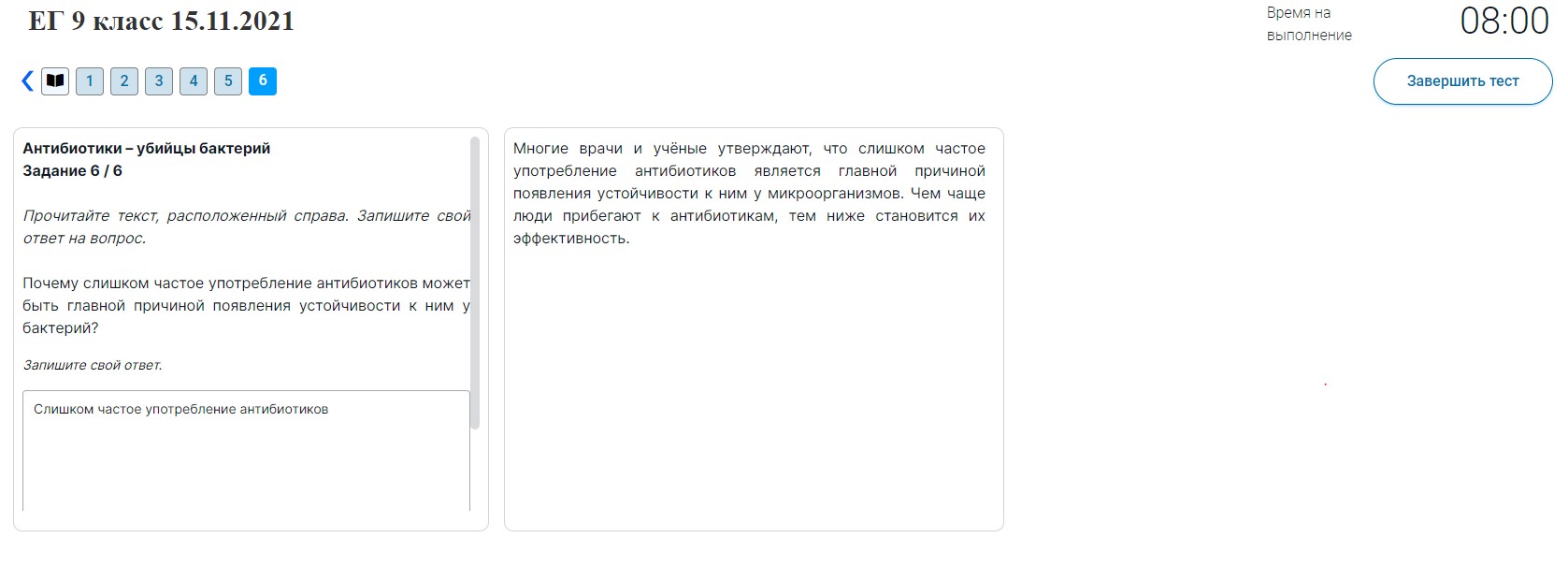 Шаг 9. После завершения диагностической работы учитель заходит в свой  личный кабинет, выбирает нужное мероприятие из перечня всех мероприятий и нажимает на название мероприятия.
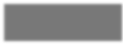 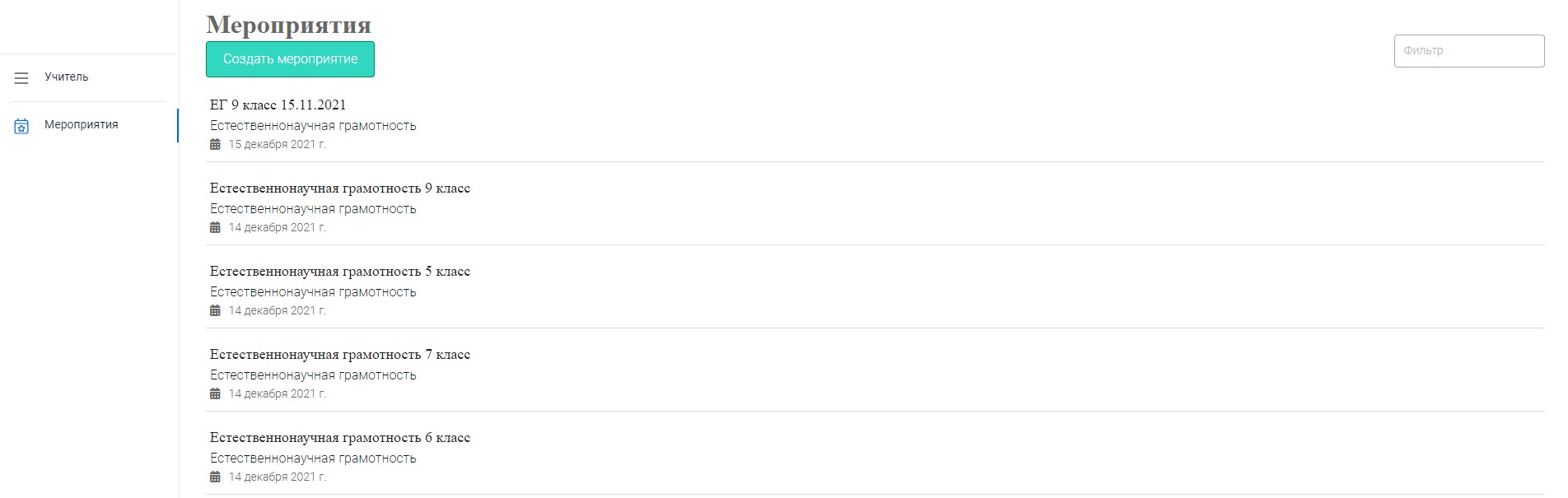 Шаг 10. Мы зашли в мероприятие. Нажмите на «+» рядом с наименованием  класса.
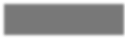 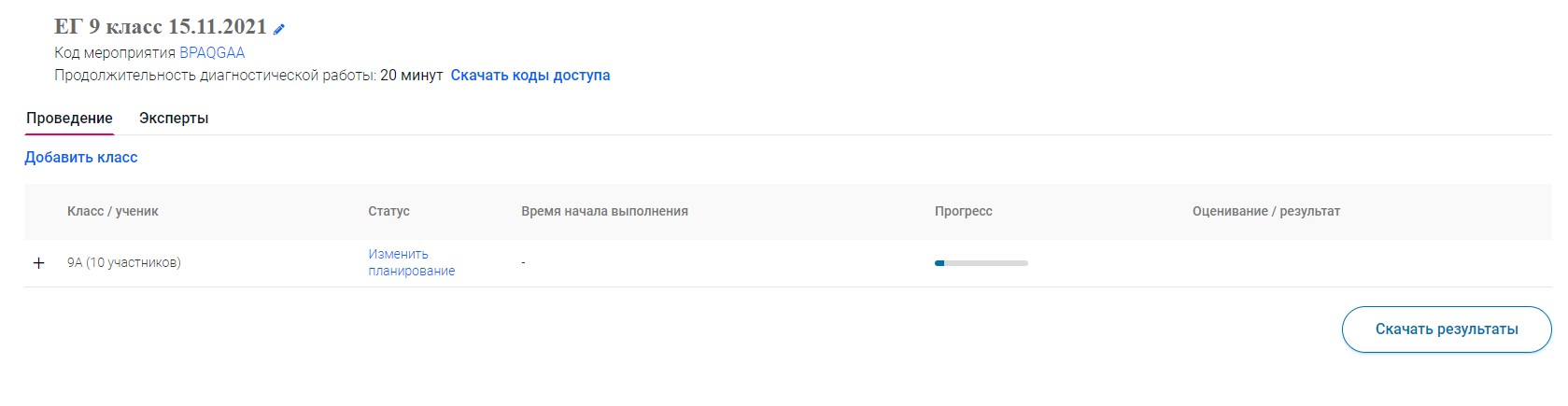 Шаг 11. Мы
видим, что один из обучающихся прошел диагностическую работу. В
столбце «оценивание / результат» находится кликабельная кнопка «Требуется  экспертиза». Учителю нужно проверить задания с открытыми ответами, которые  встретились обучающимся при прохождении комплекта заданий/варианта. Нажмите
«Требуется экспертиза».
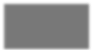 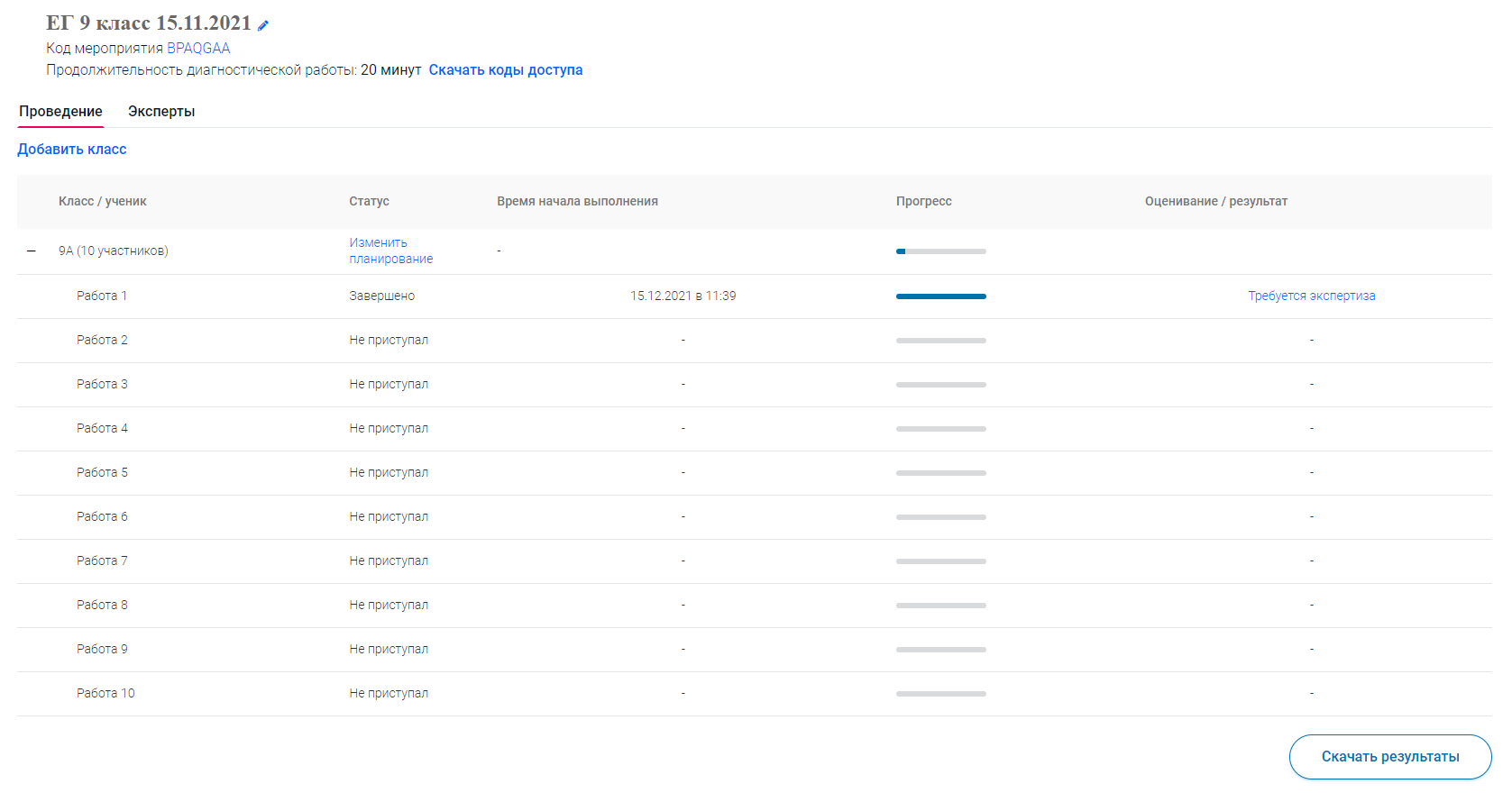 Шаг 12. Перед учителем страница экспертизы заданий обучающегося. Для  проведения экспертизы, вы можете нажать на кнопку «Критерии оценивания» и  скачать их.
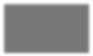 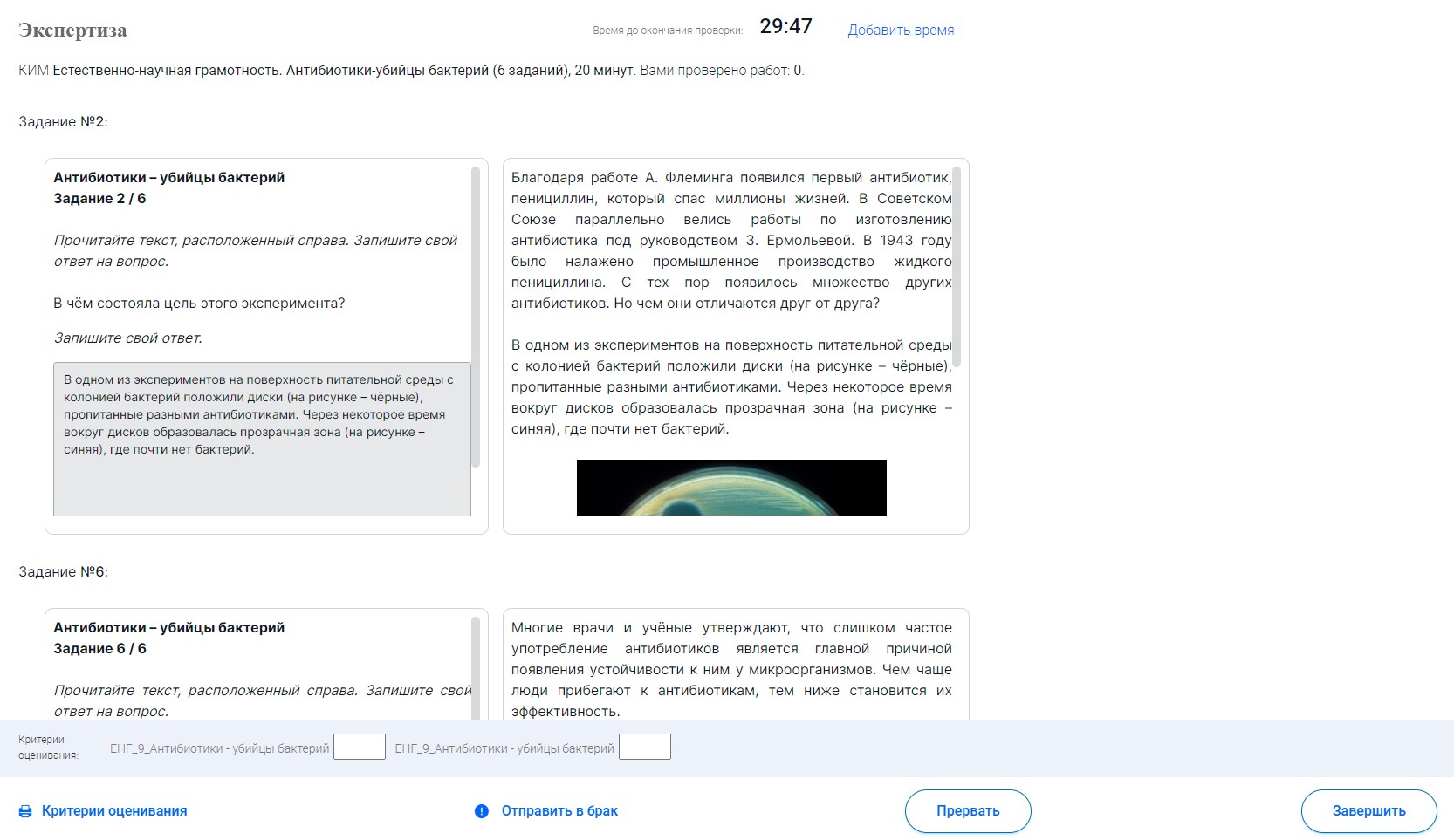 Шаг 12.1. Если учителю не хватает времени на проверку работы обучающегося, можно нажать кнопку «Добавить время», чтобы увеличить его.
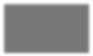 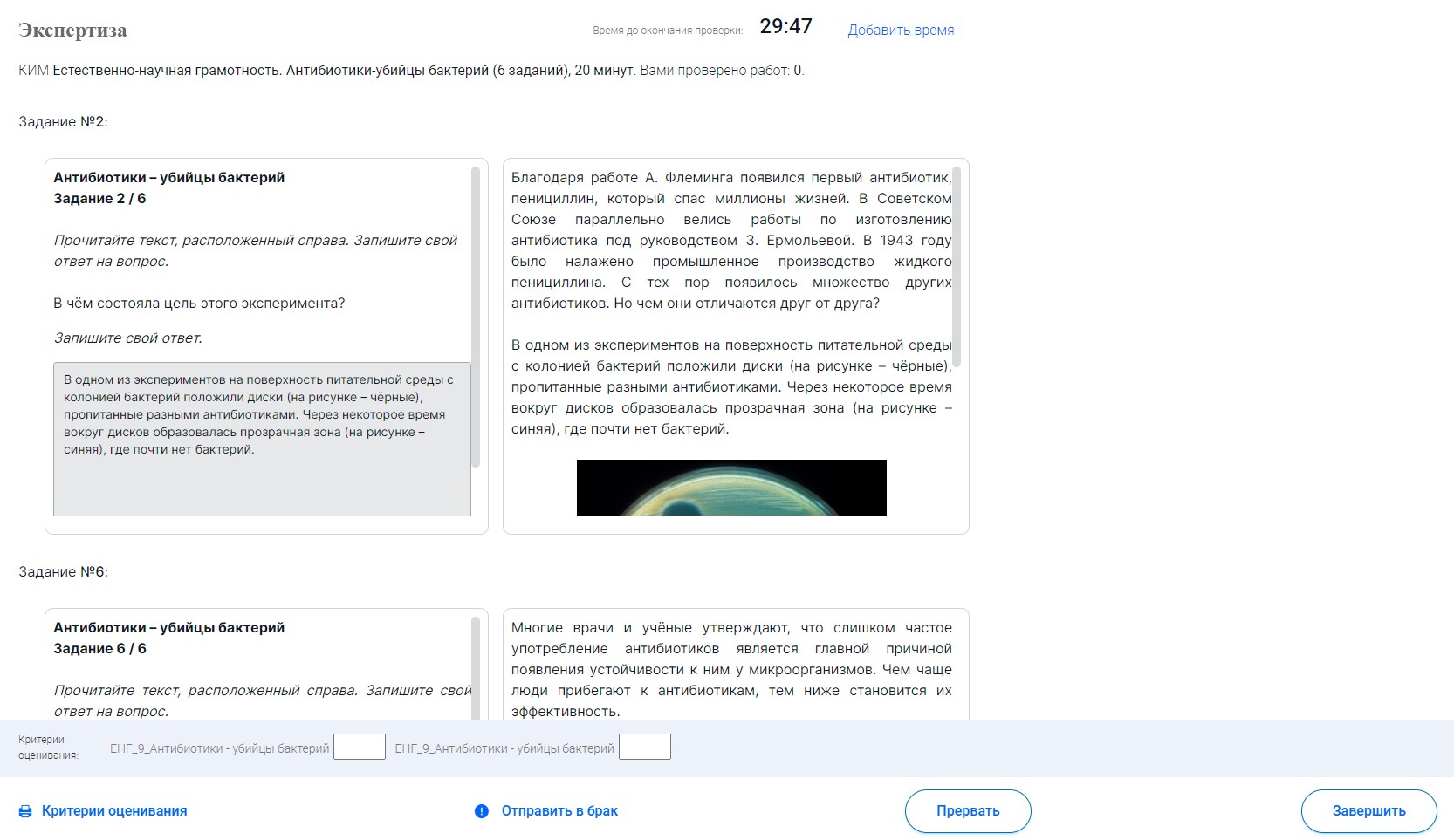 Шаг 12.2. После ознакомления с  критериями, выставите баллы за  задания с  открытыми ответами. После выставления всех	баллов нажмите	на кнопку «Завершить».
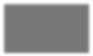 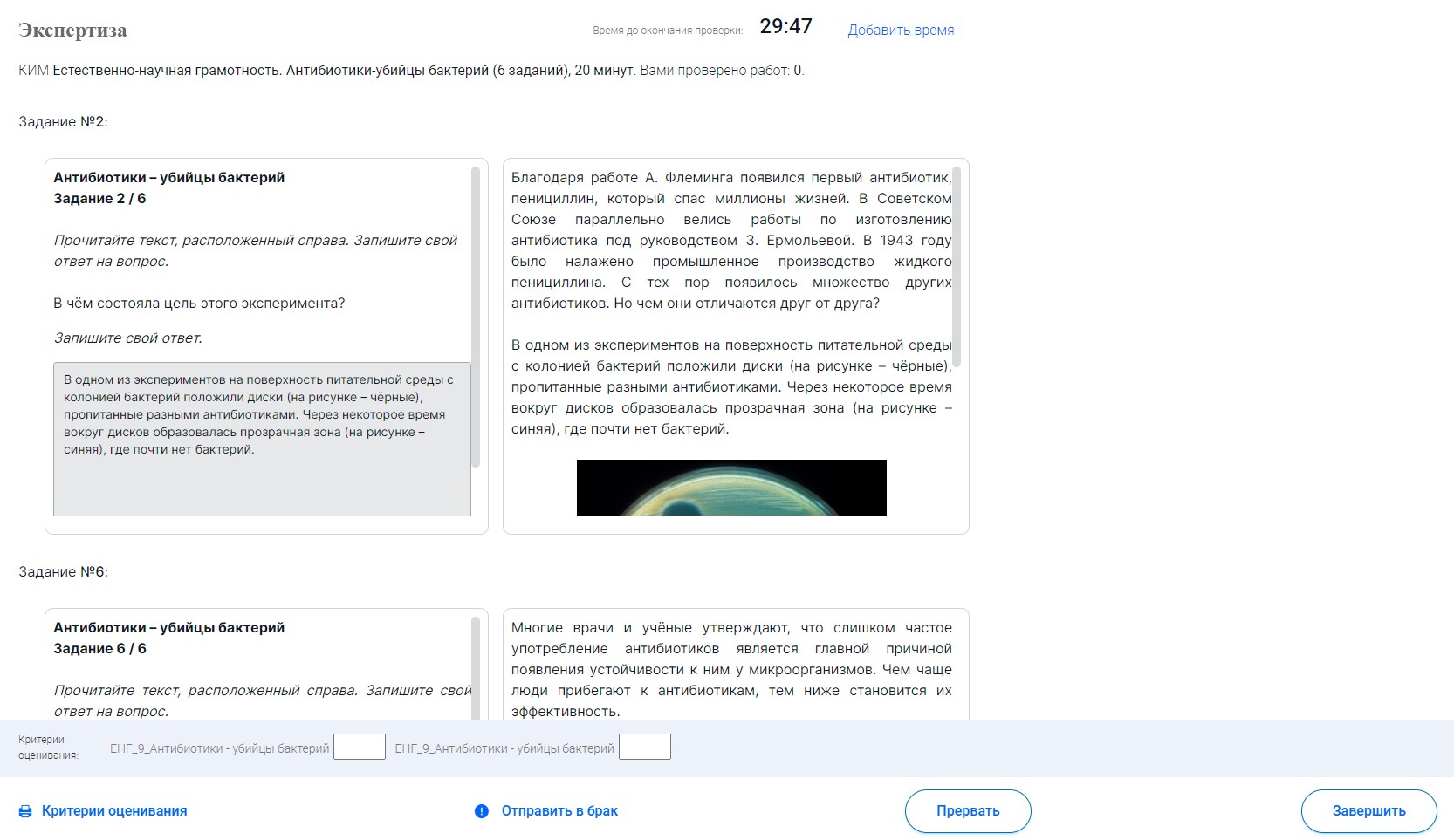 Шаг 13. После проведения экспертизы работы обучающегося видно количество  баллов, полученное за комплект заданий в столбце «оценивание / результат».
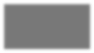 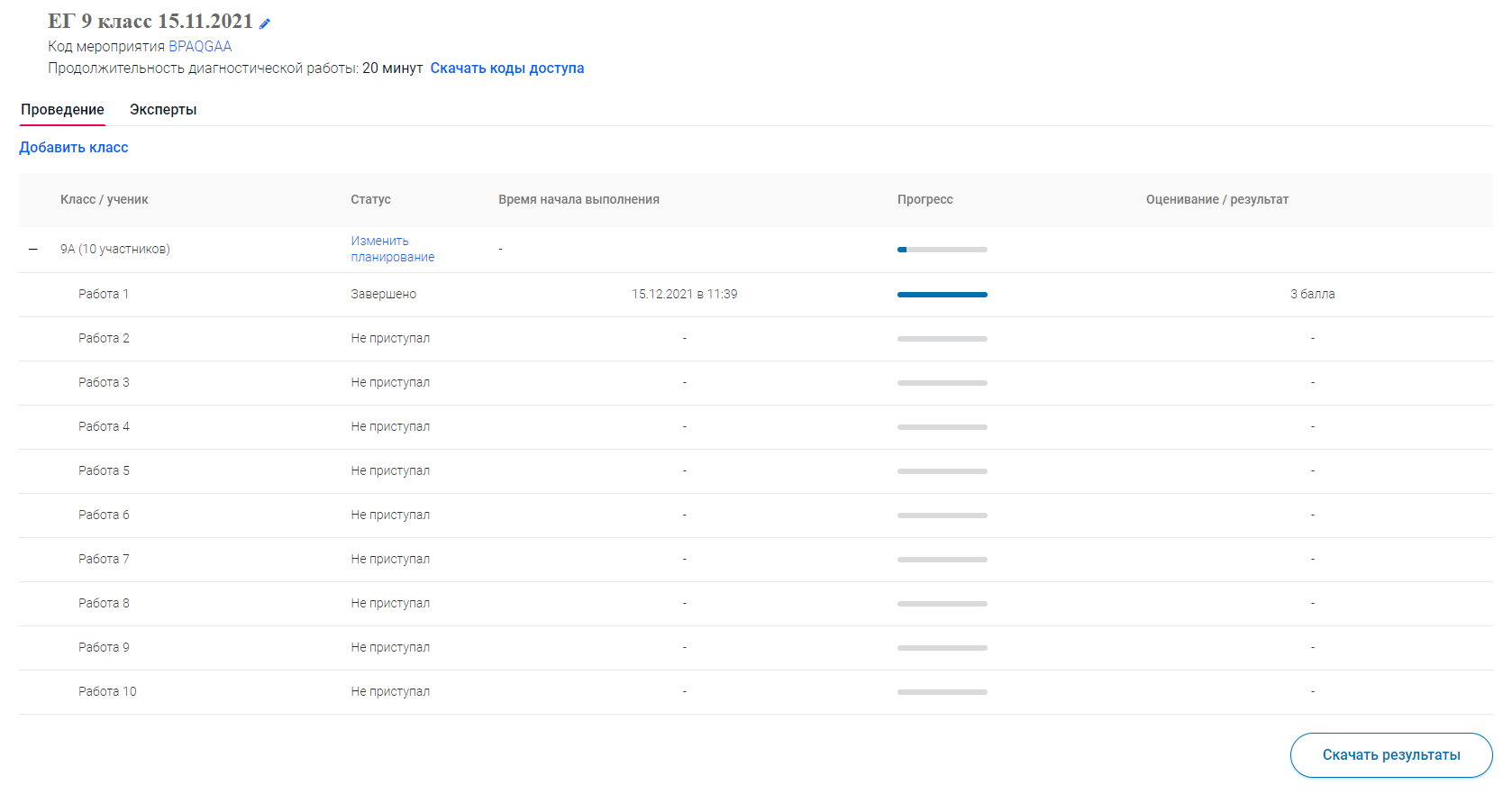 Шаг 14. Учитель может скачать результаты выполнения мероприятия, нажав на  кнопку «Скачать результаты».
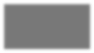 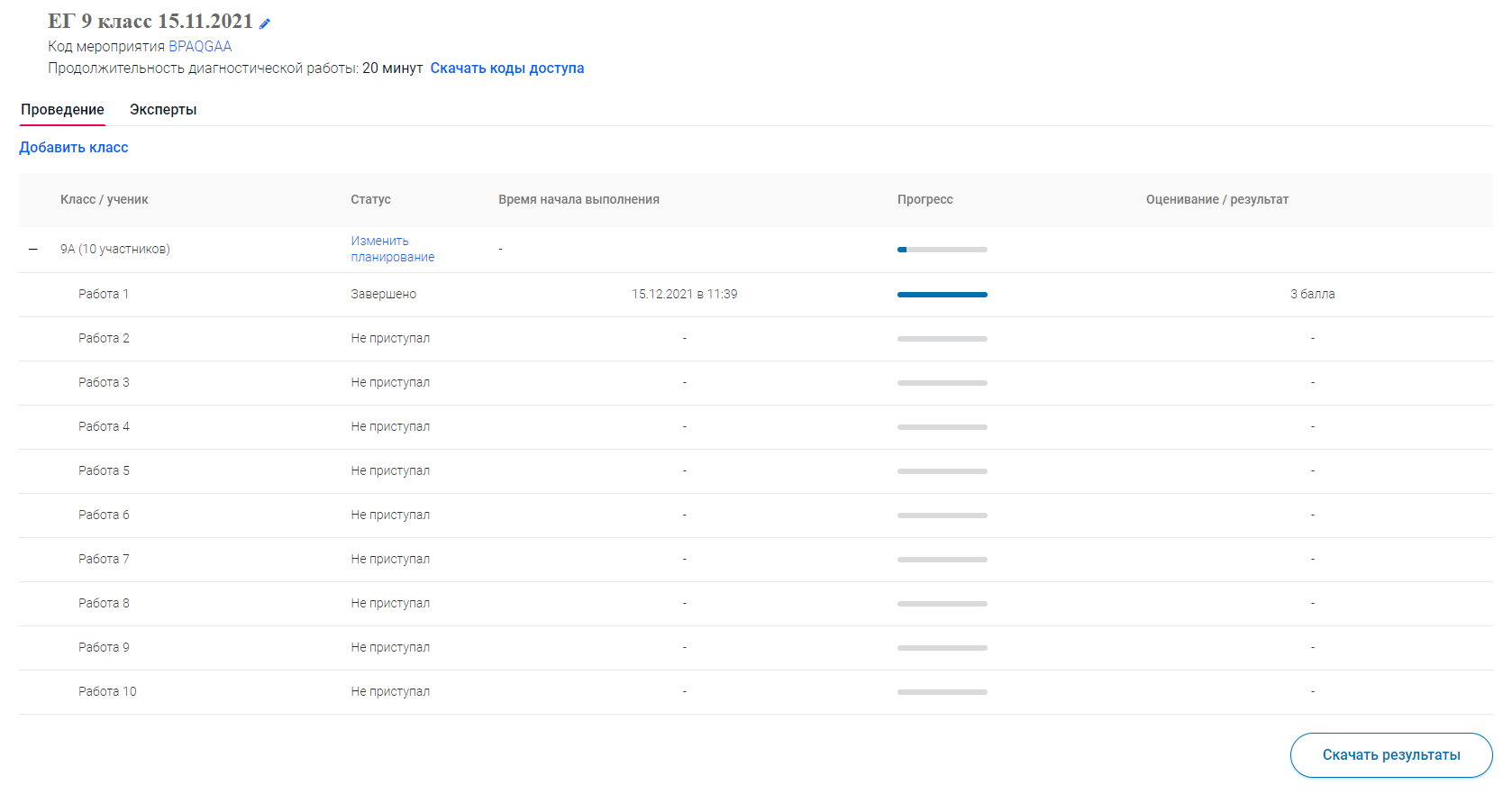 Шаг 14. Результаты обучающихся.
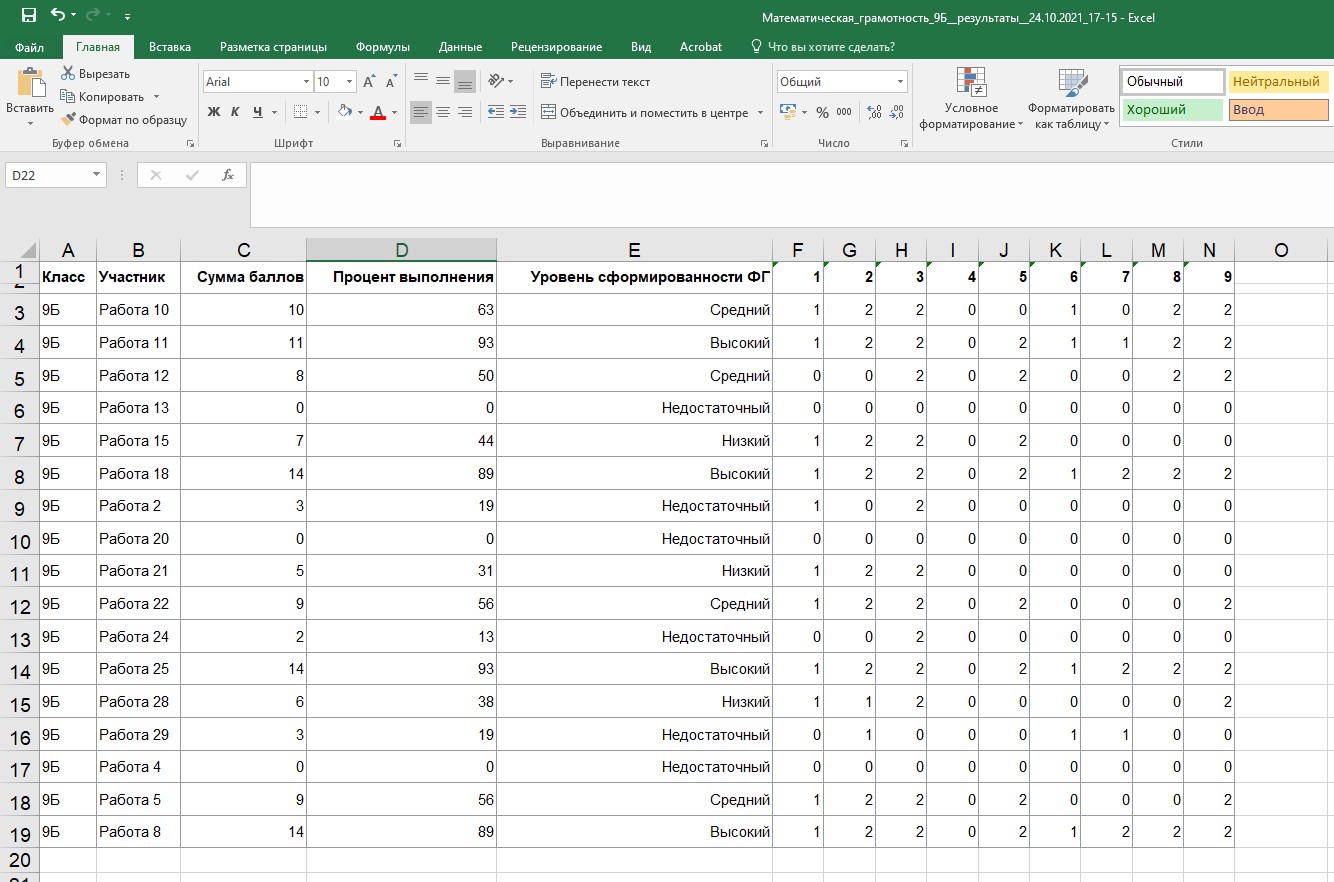 Обратите внимание!
Перед	началом	 работы,		ознакомьтесь  с	электронным	банком	заданий,	для
«Руководство пользователя».
с	инструкцией  этого	нажмите
по		работе  на	кнопку
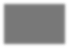 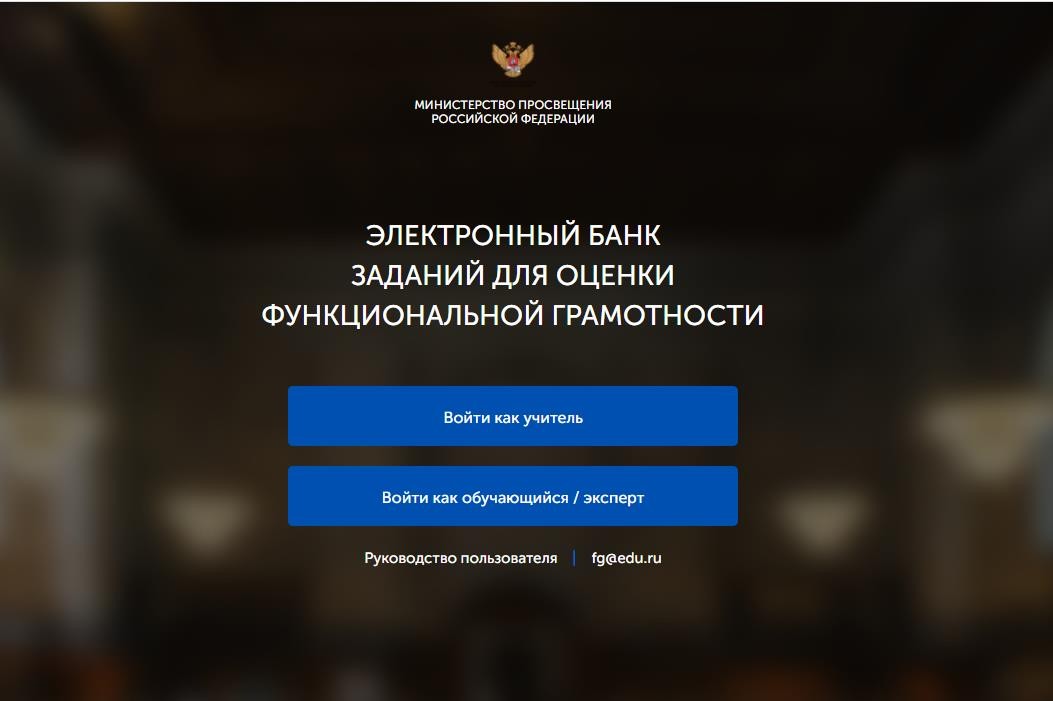 В инструкции можно найти ответы на основные вопросы по использованию электронного банка заданий. При необходимости инструкцию можно скачать.
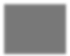 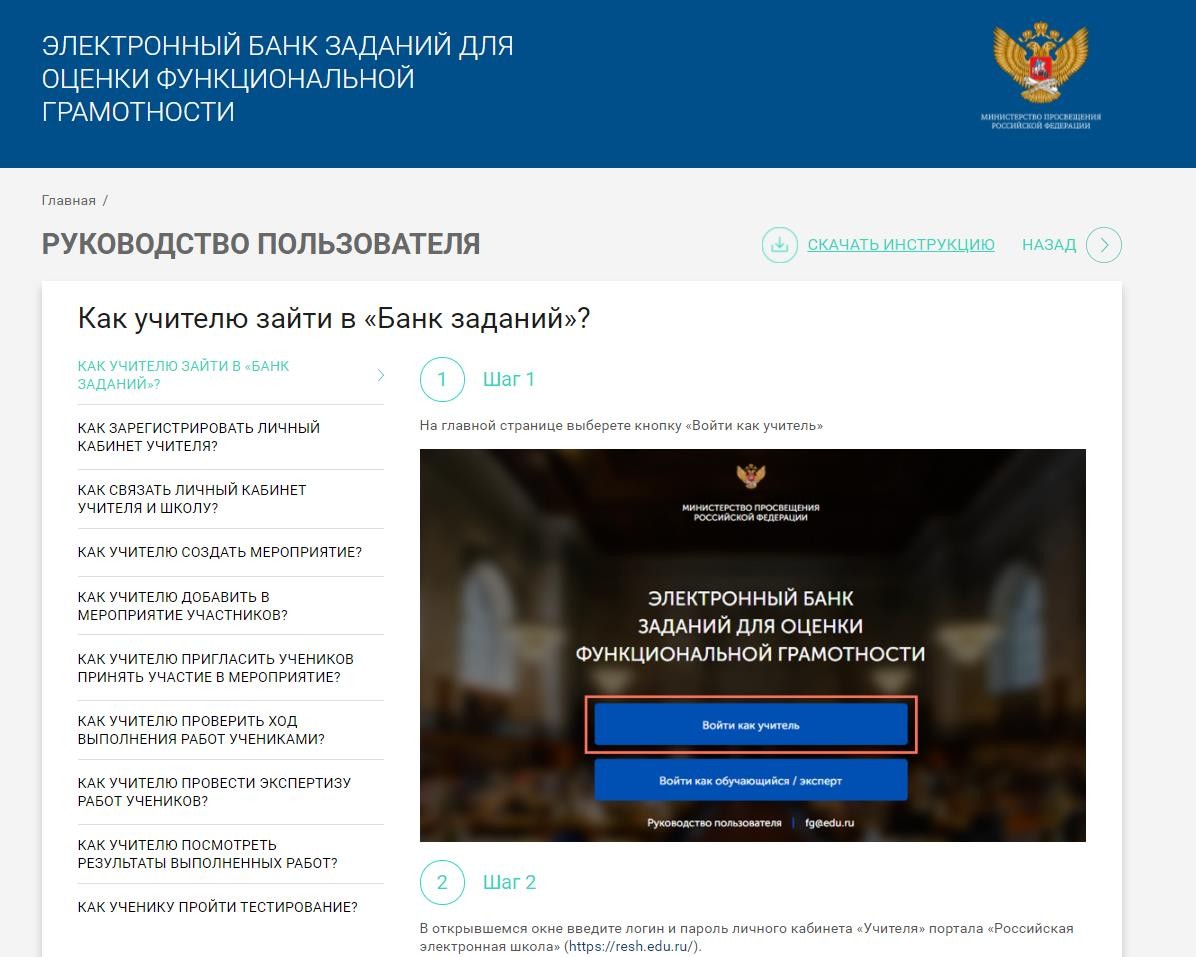